VẬT LÍ 11
DAO ĐỘNG TẮT DẦN. DAO ĐỘNG CƯỠNG BỨC.
 HIỆN TƯỢNG CỘNG HƯỞNG
GIẢI MÃ Ô CHỮ
Cách chơi
Chọn 1 ô chữ, tham gia trả lời câu hỏi để điền vào ô chữ, hoàn tất 8 câu hỏi để tìm ra từ khóa của ô chữ.

Câu trả lời đúng   +1đ
Từ khóa đúng      +3đ
Question Time
Giải mã ô chữ
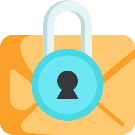 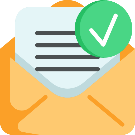 n
a
o
c
n
g
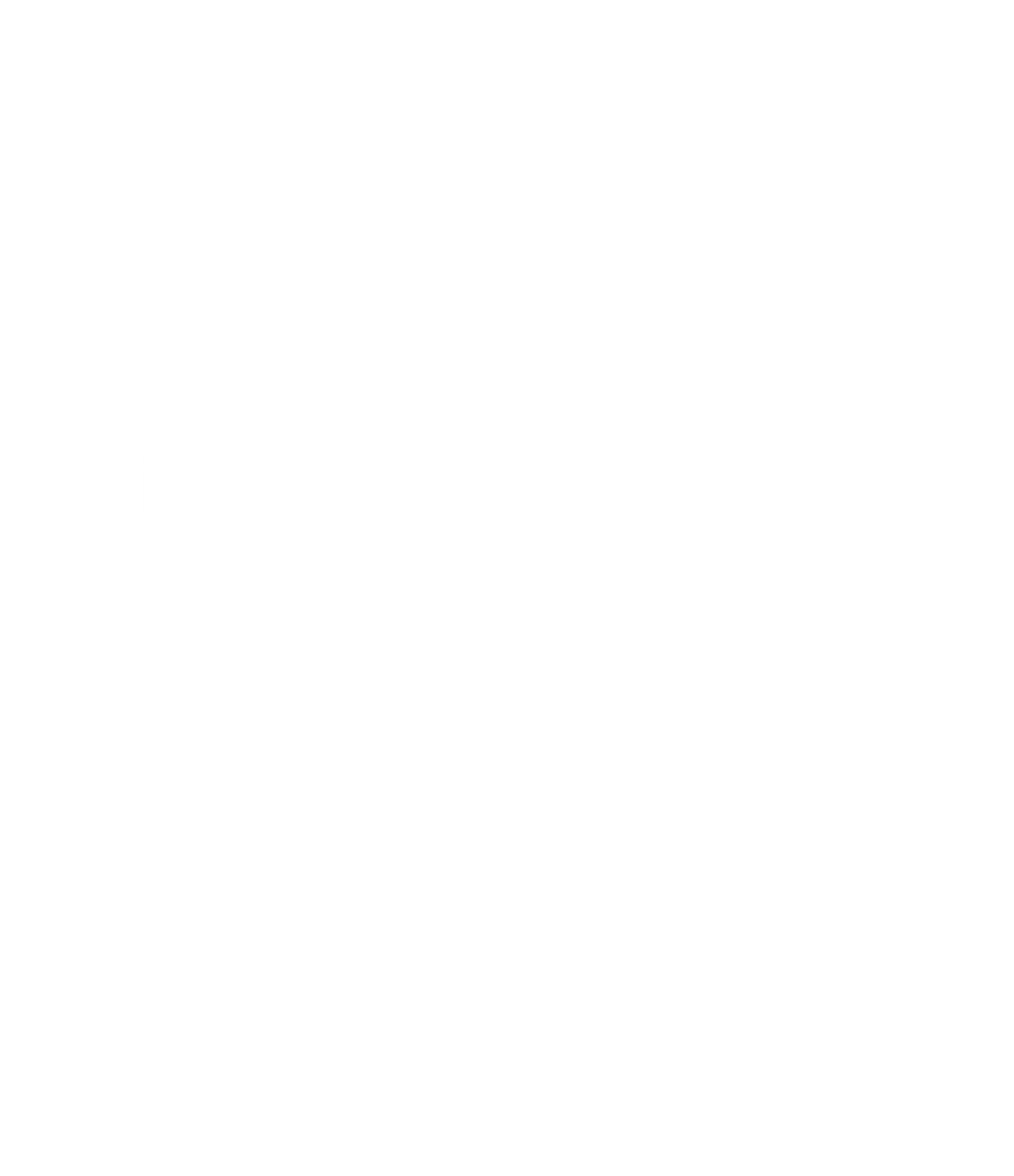 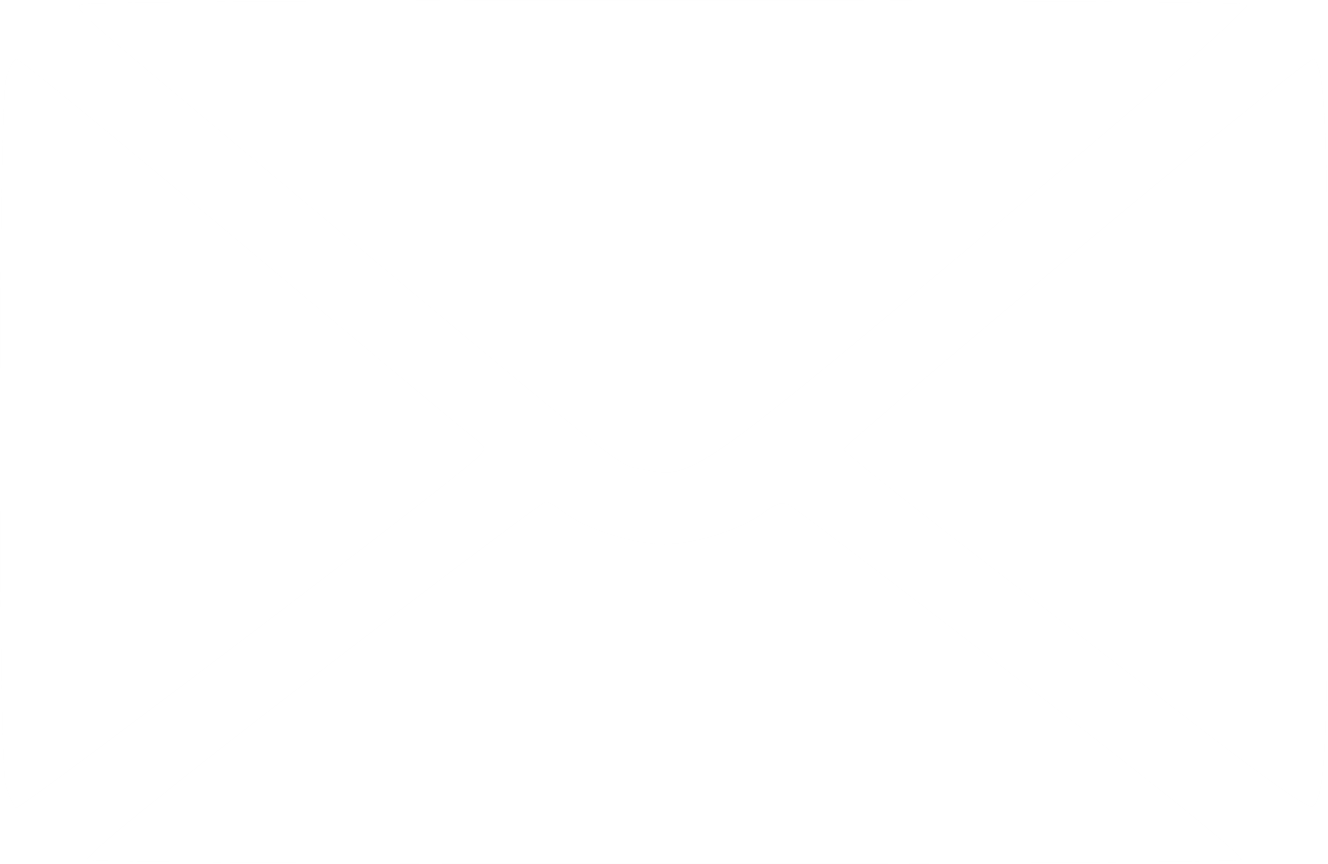 o
u
n
g
h
g
c
o
n
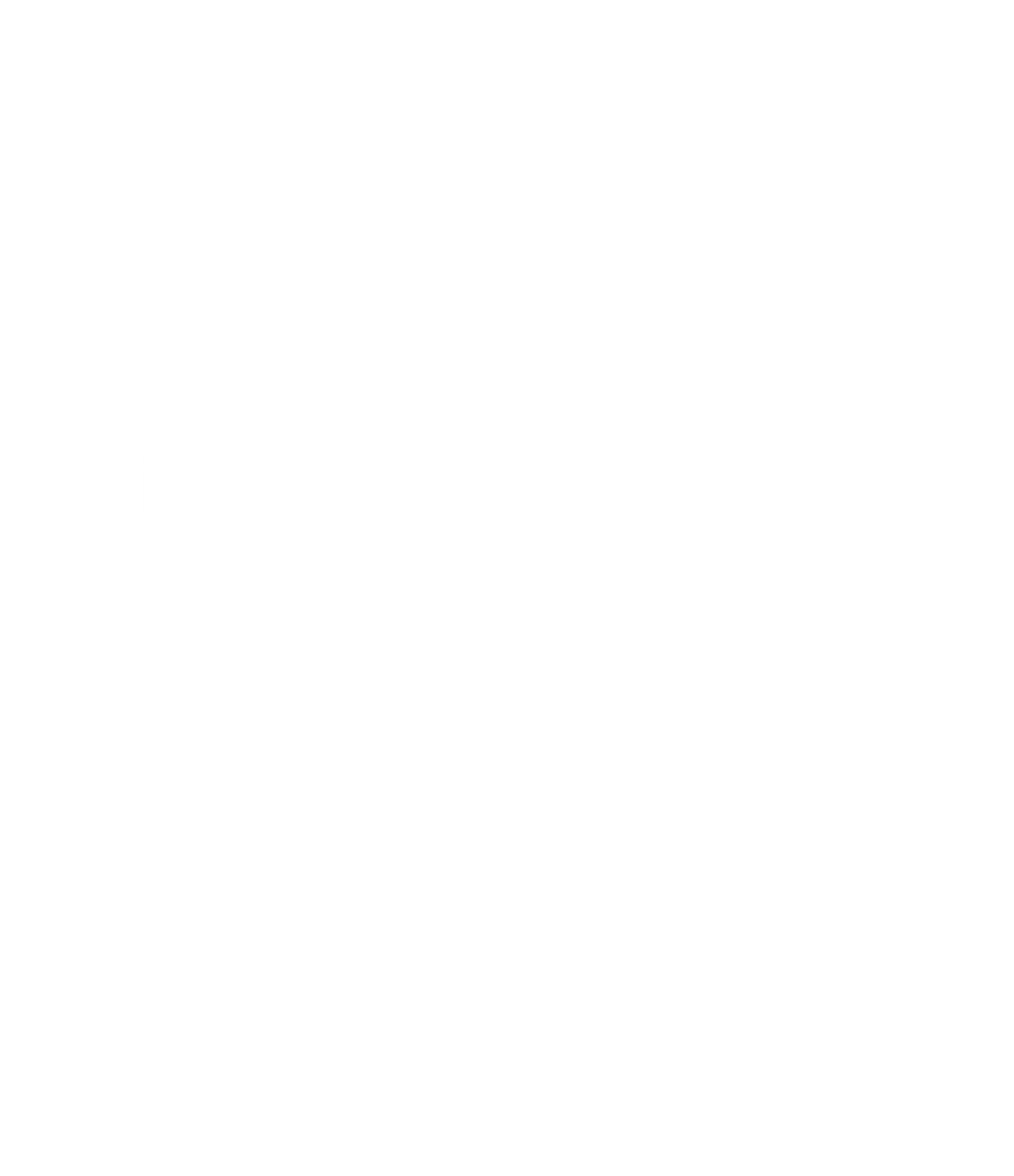 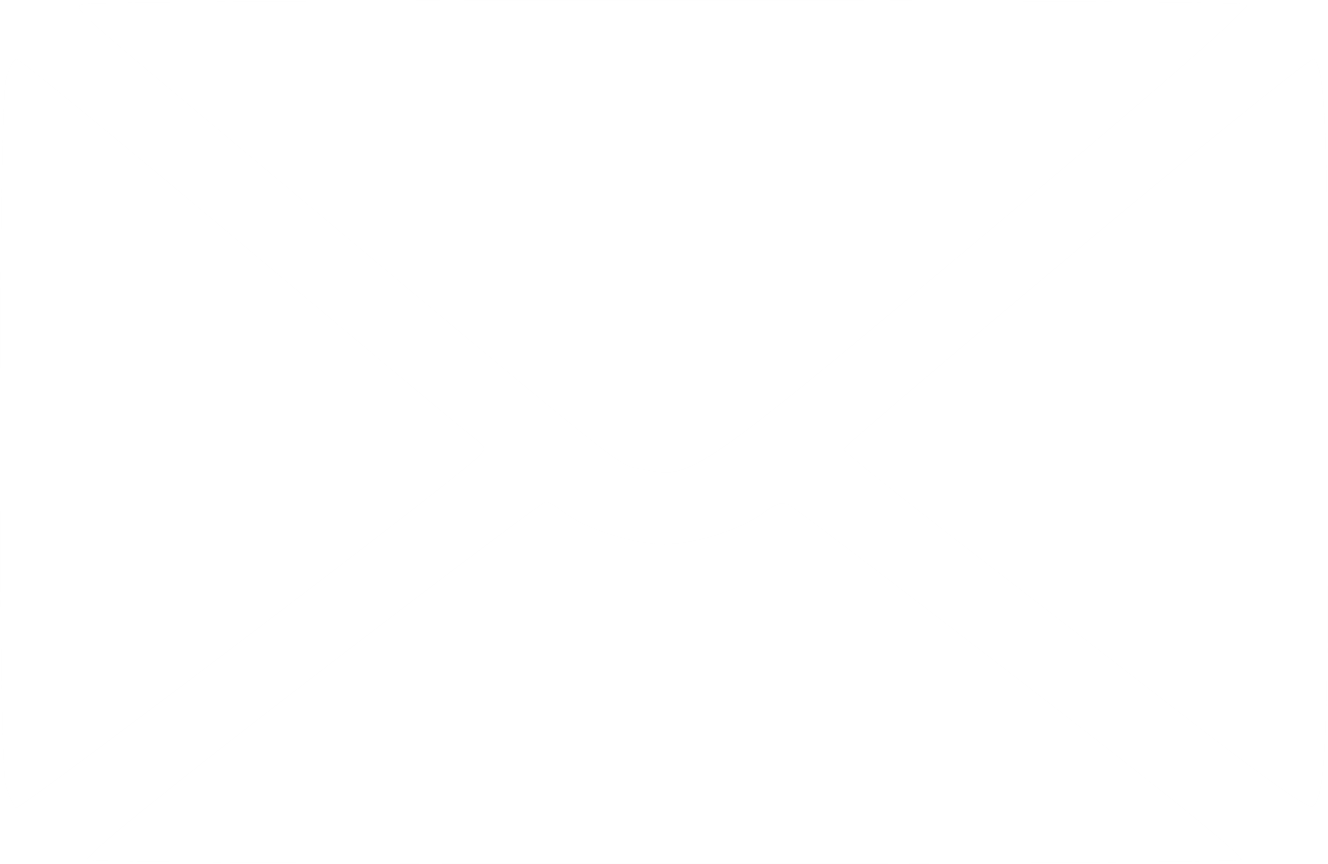 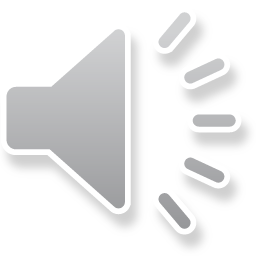 o
t
i
h
n
i
a
g
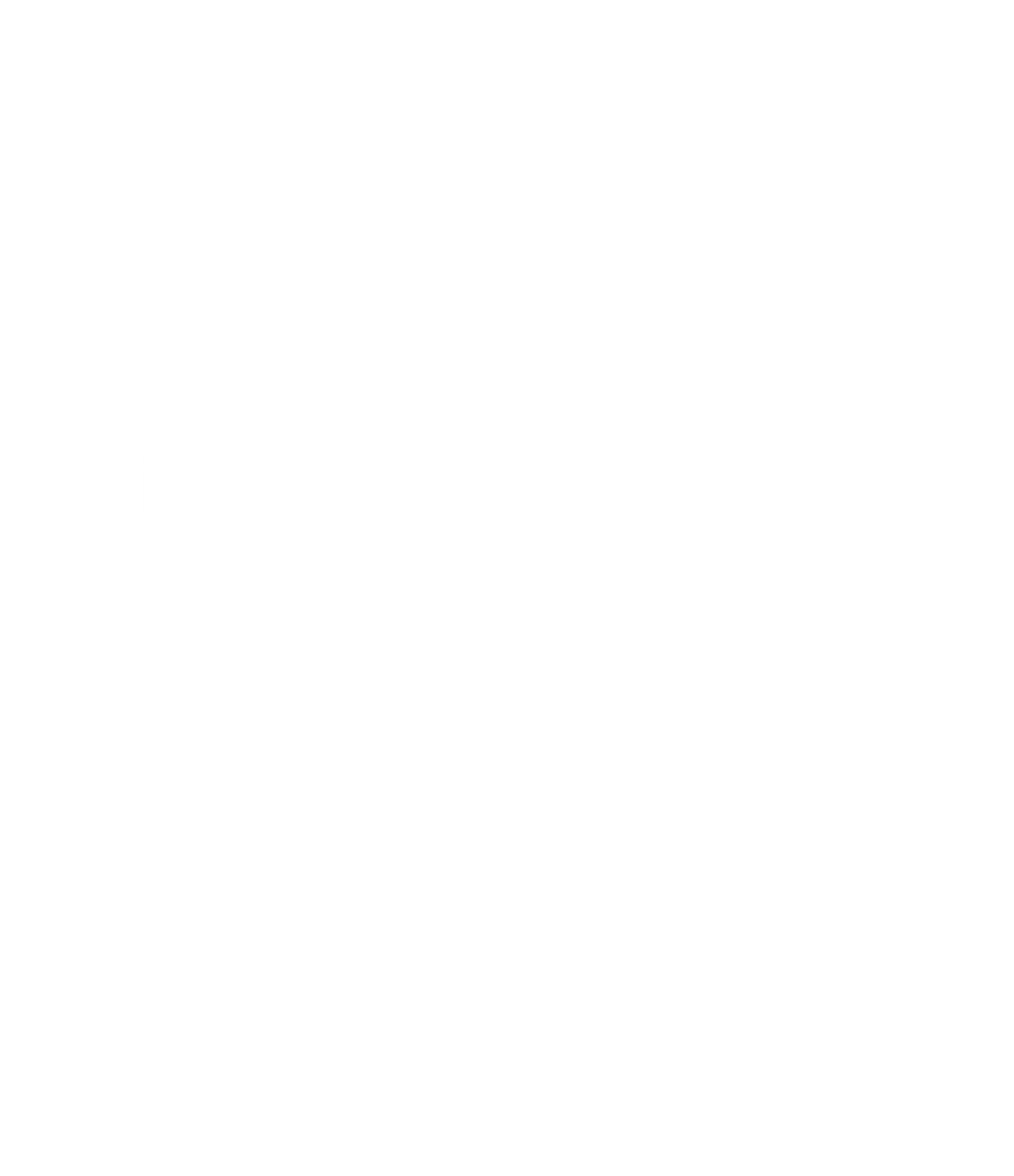 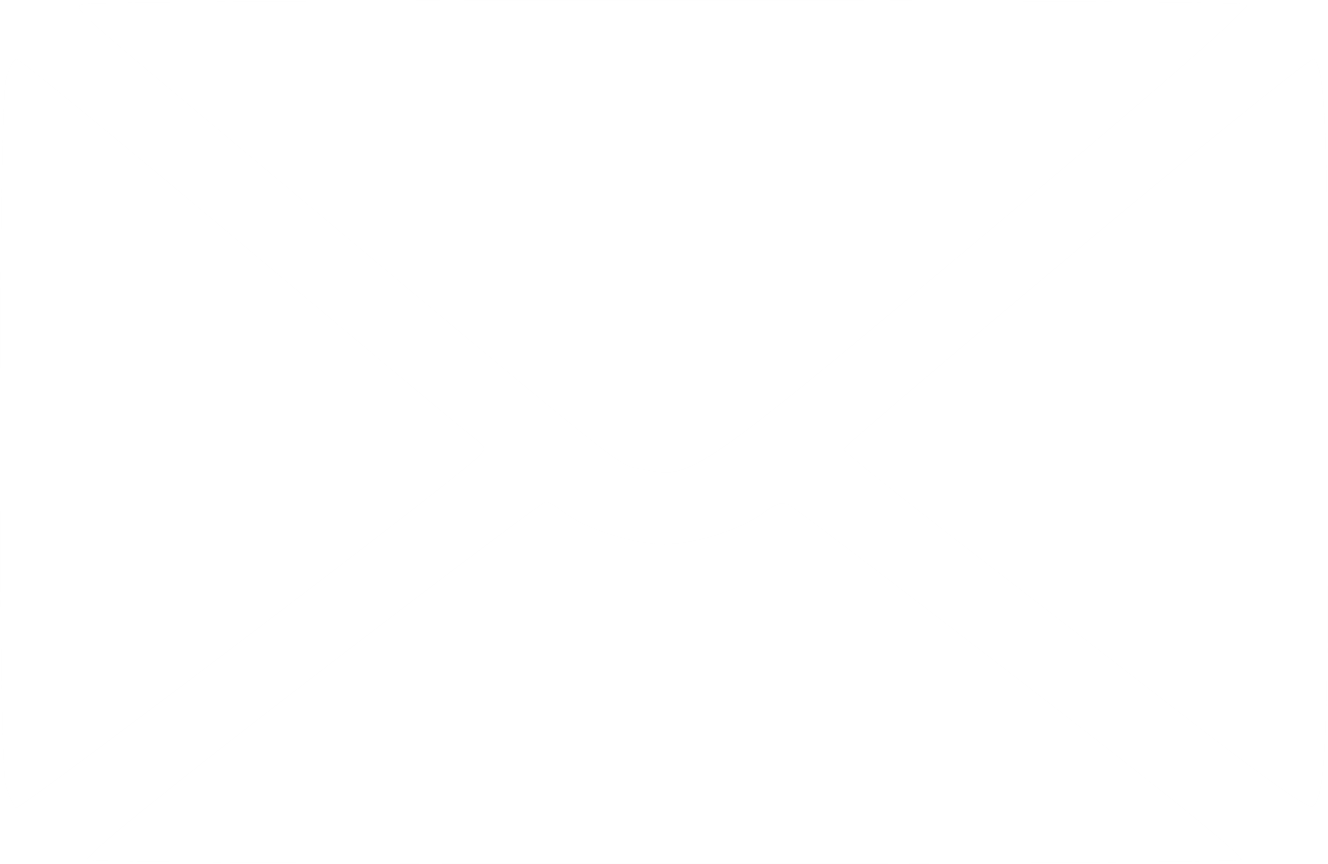 l
u
c
n
c
a
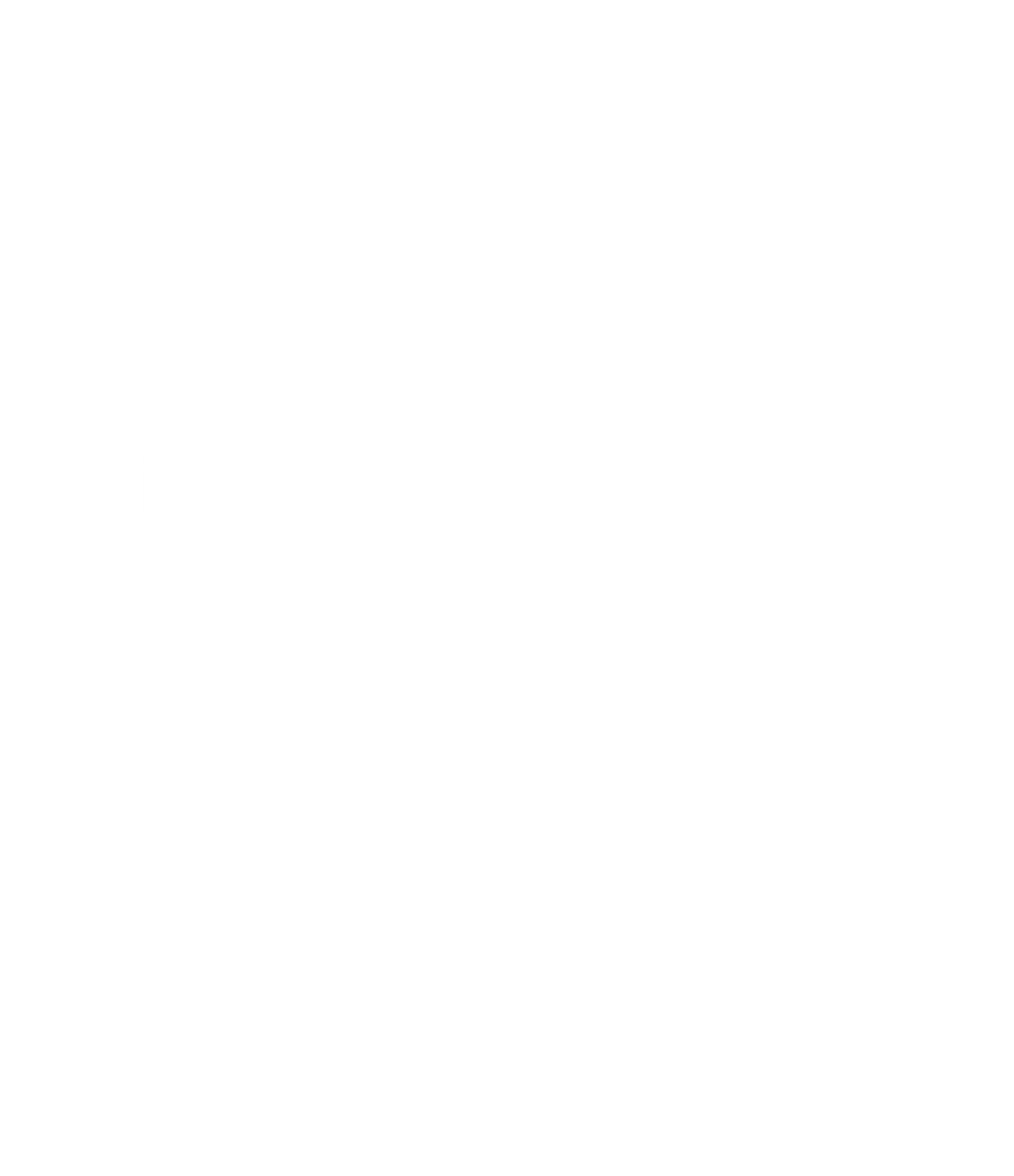 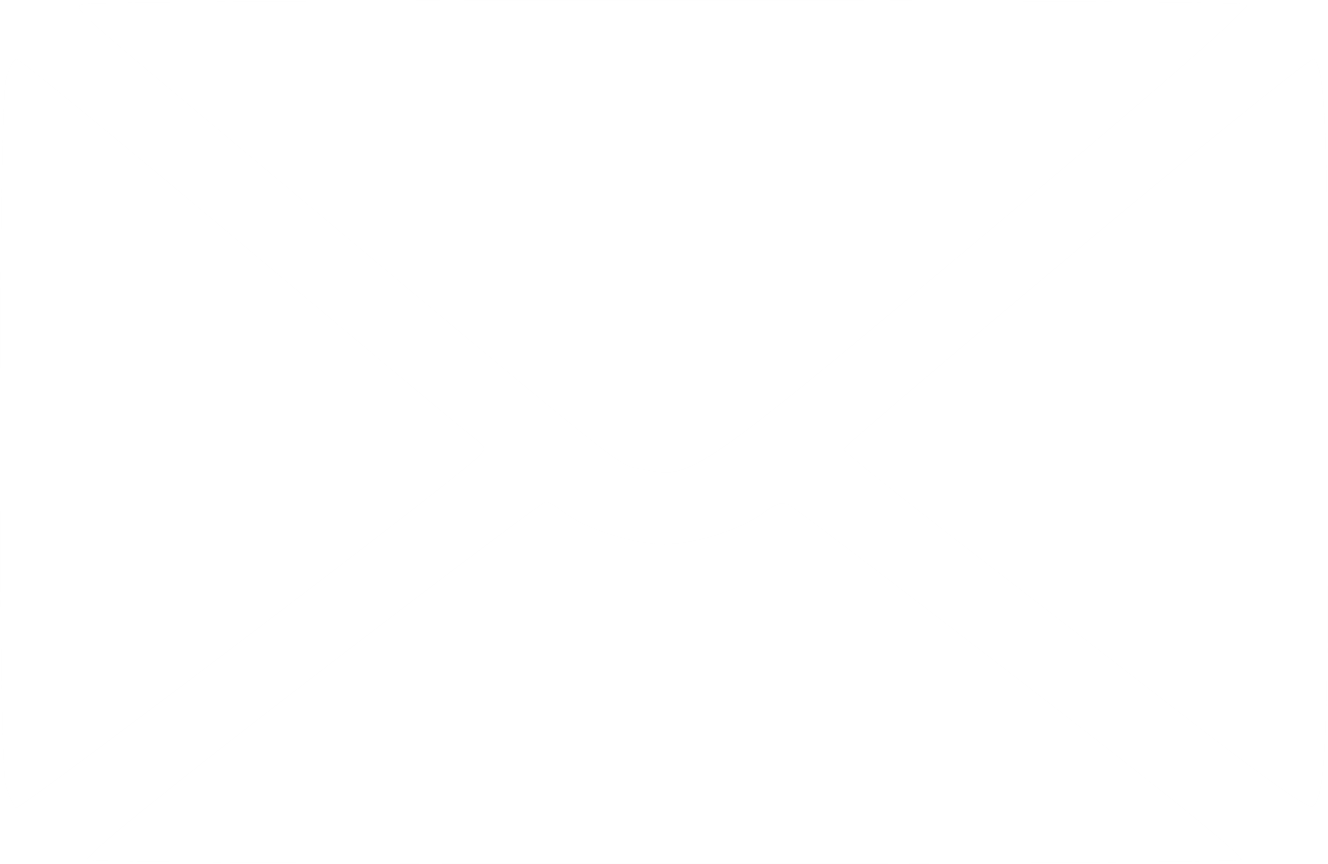 i
a
m
d
g
a
n
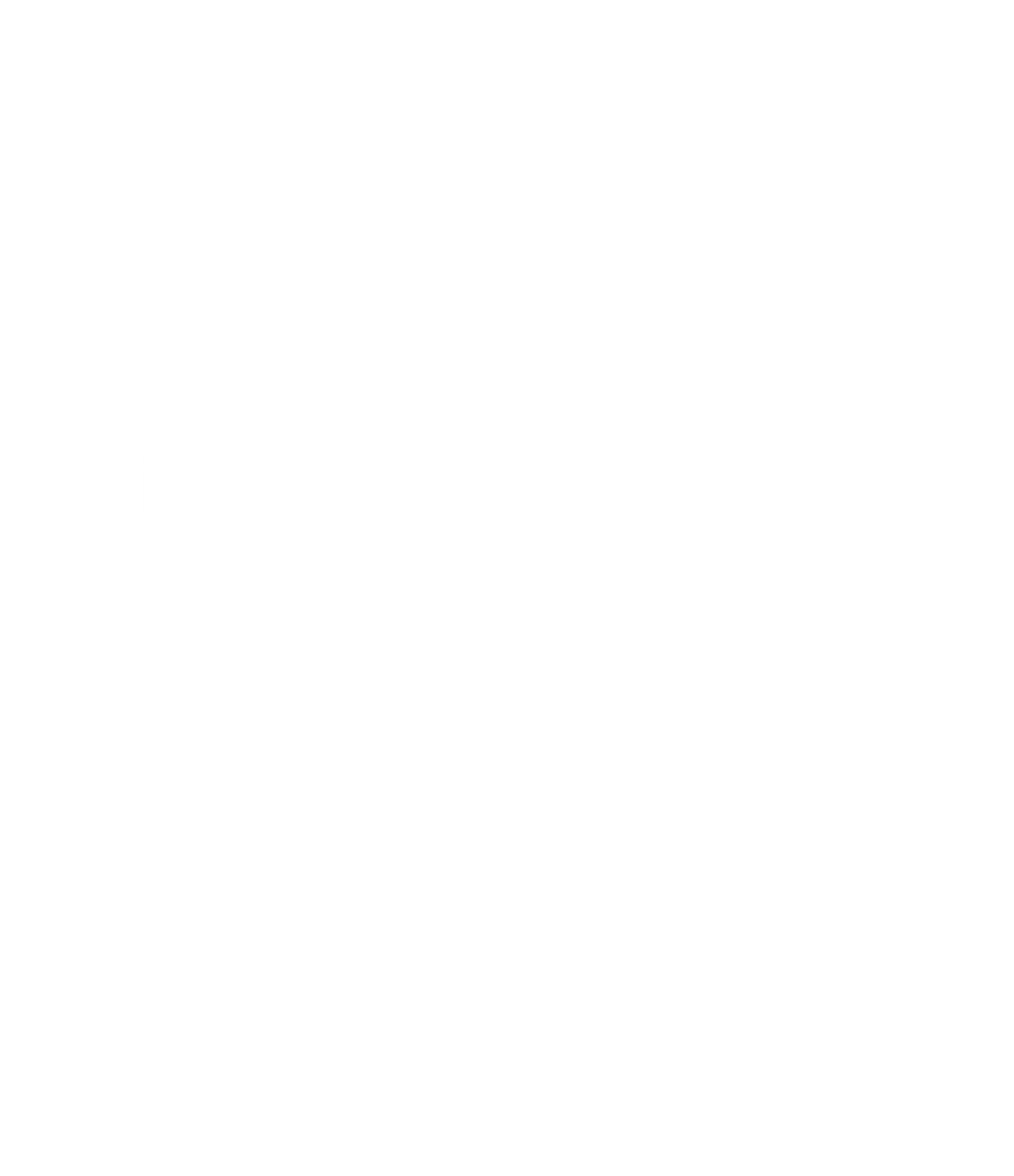 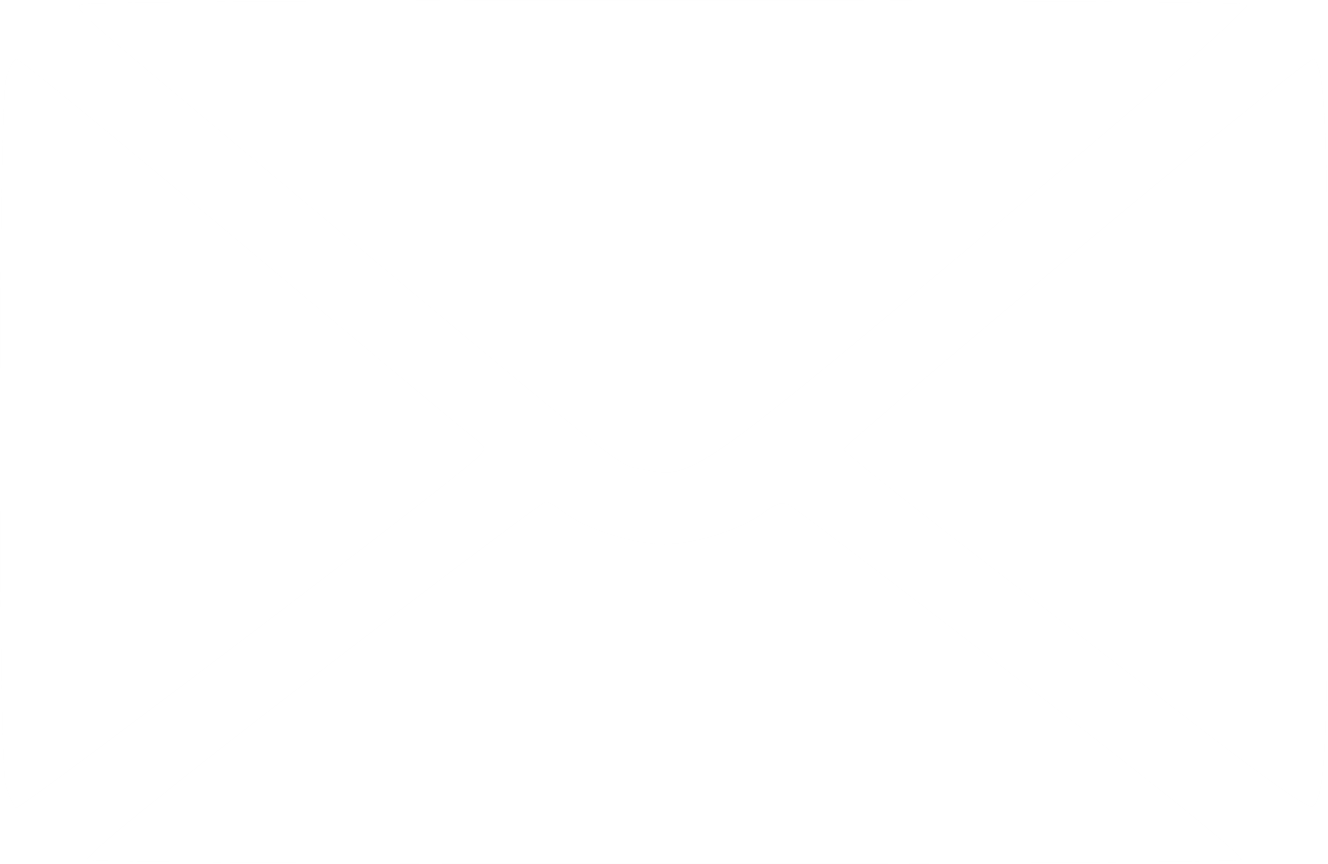 e
d
o
i
n
b
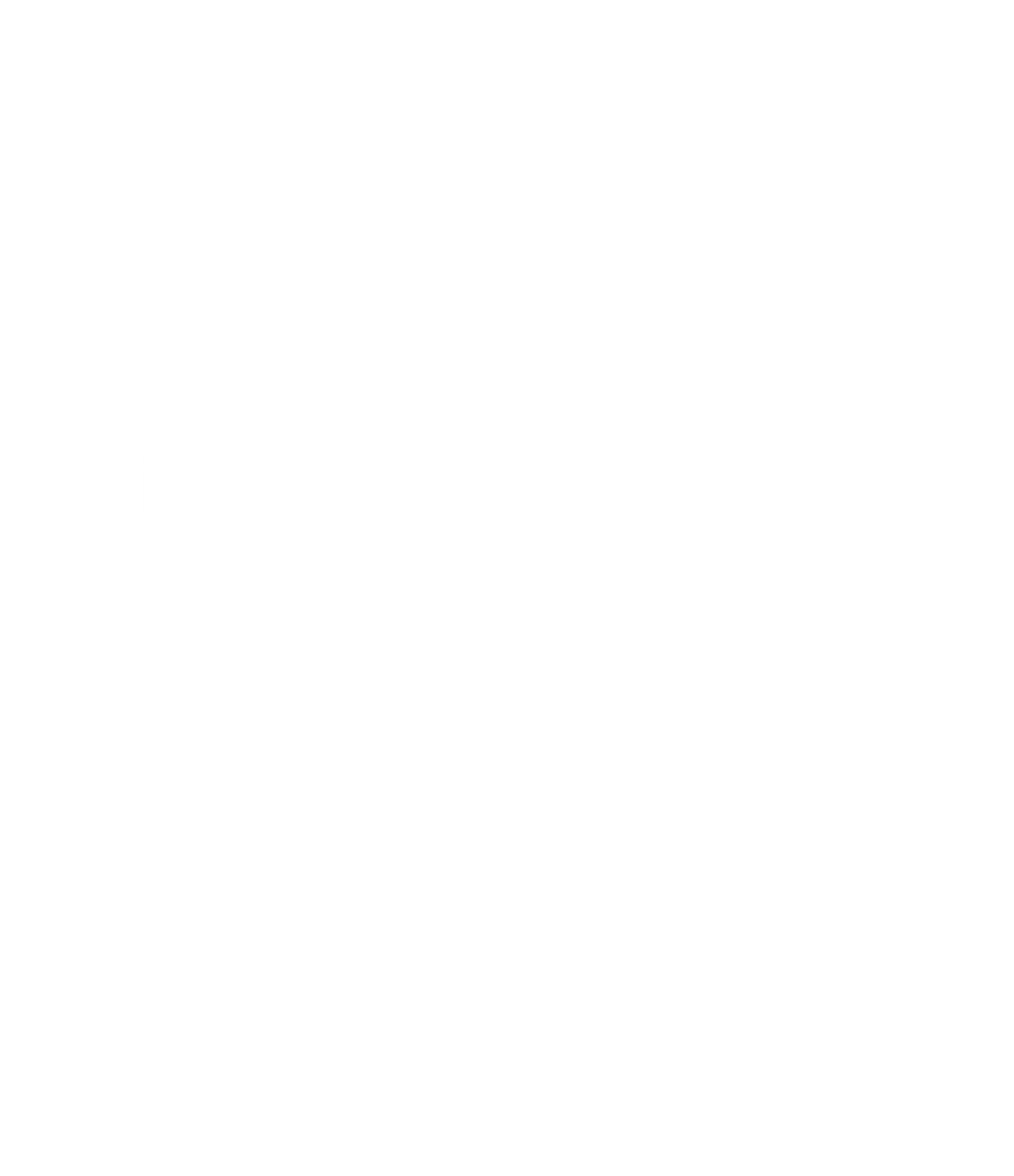 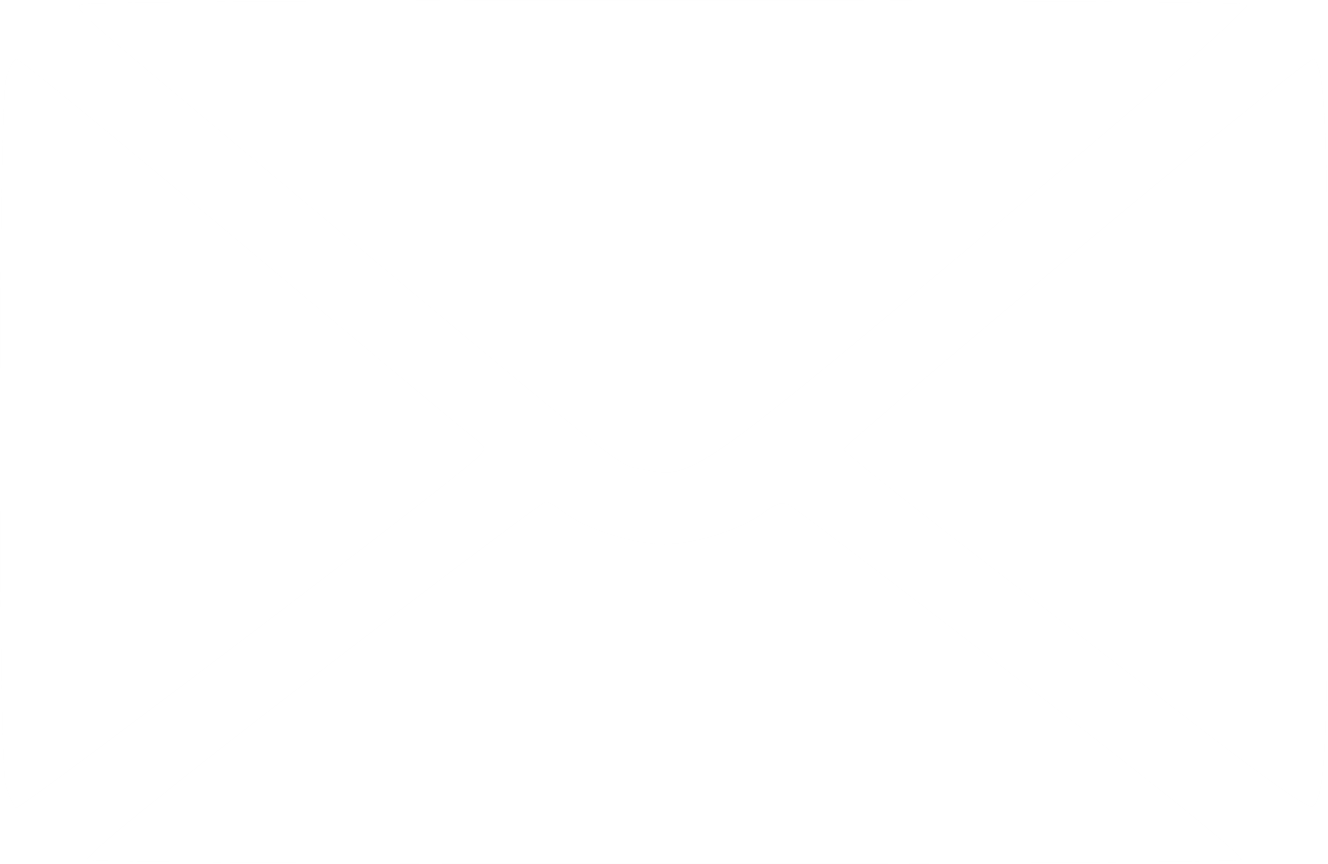 u
c
n
i
g
l
a
o
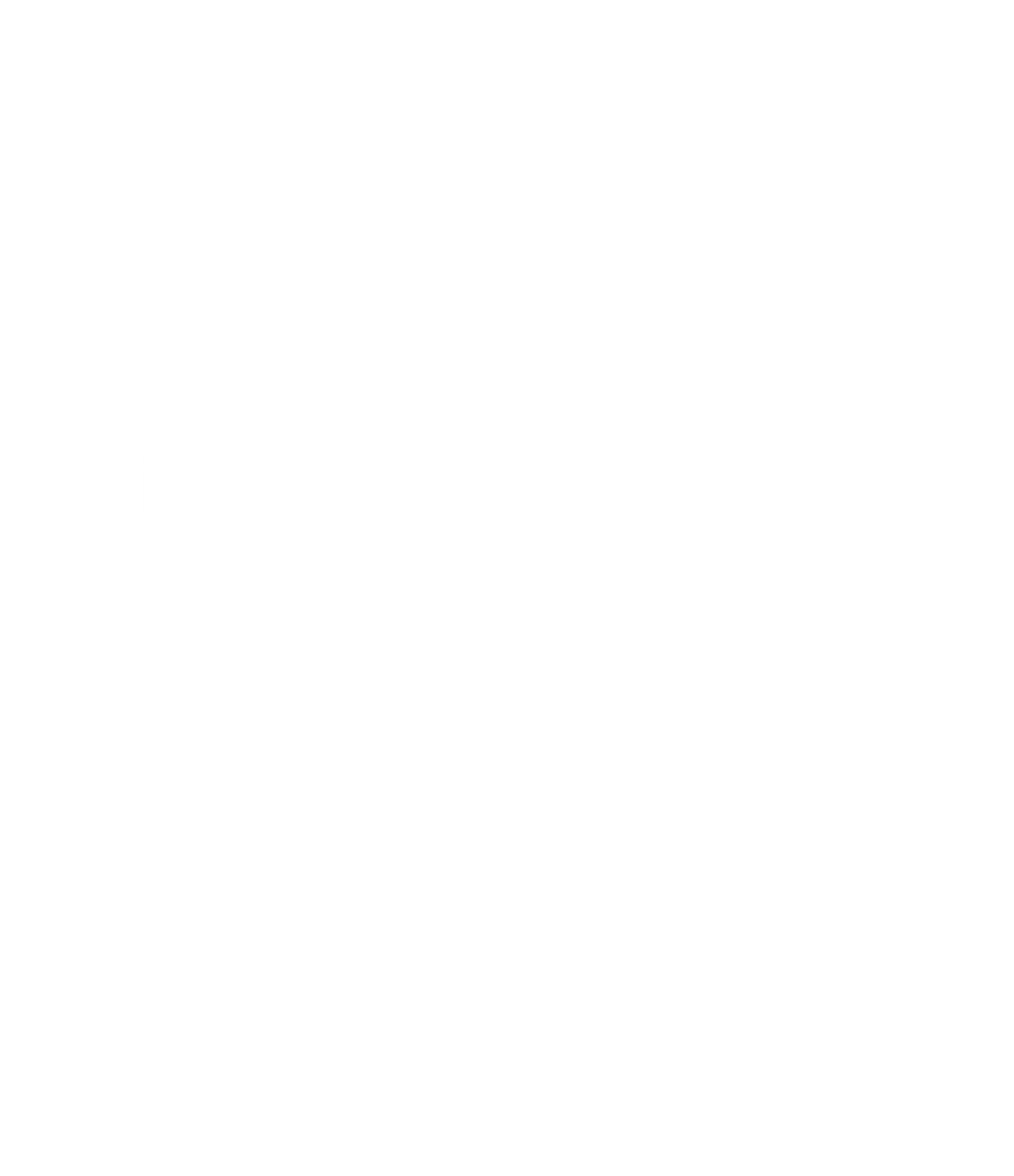 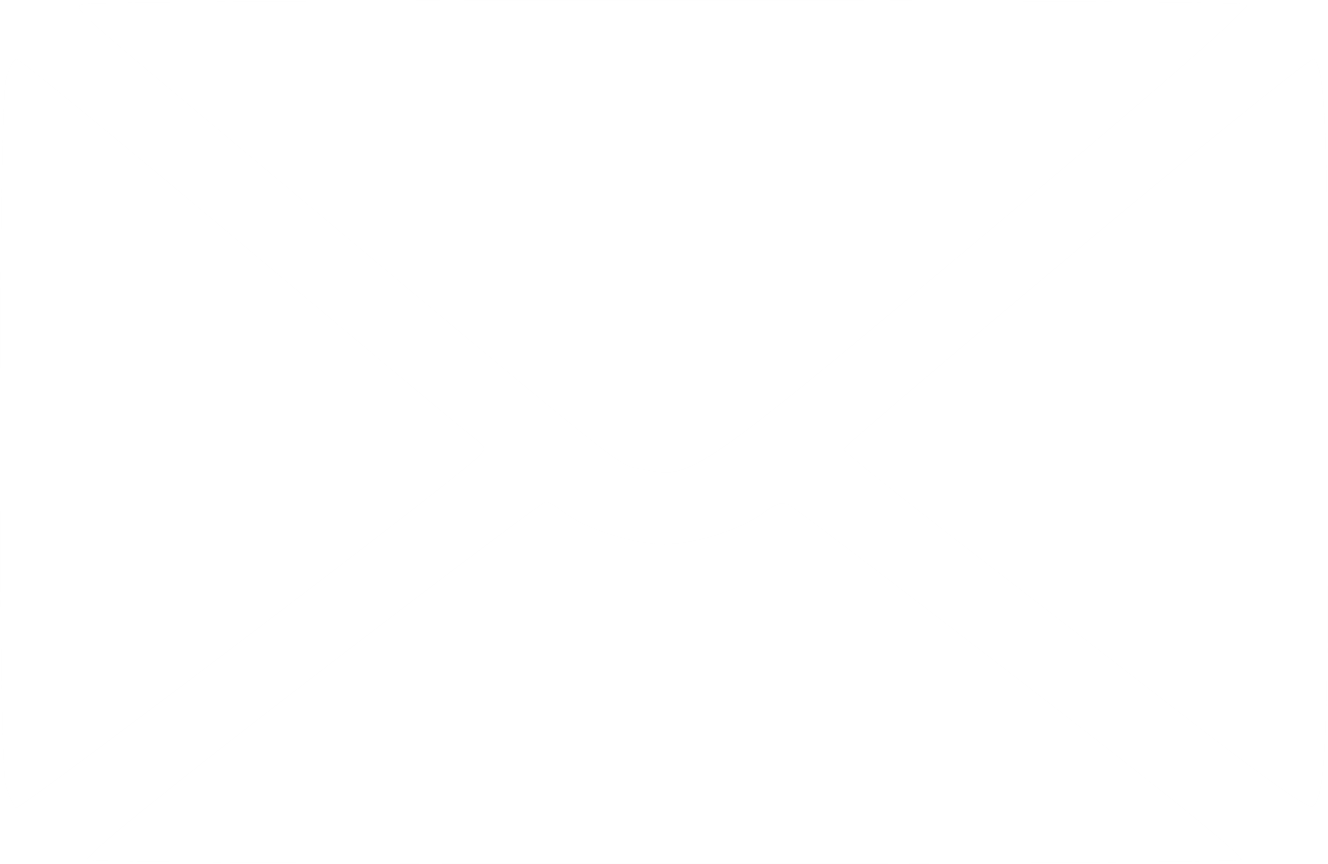 h
a
m
c
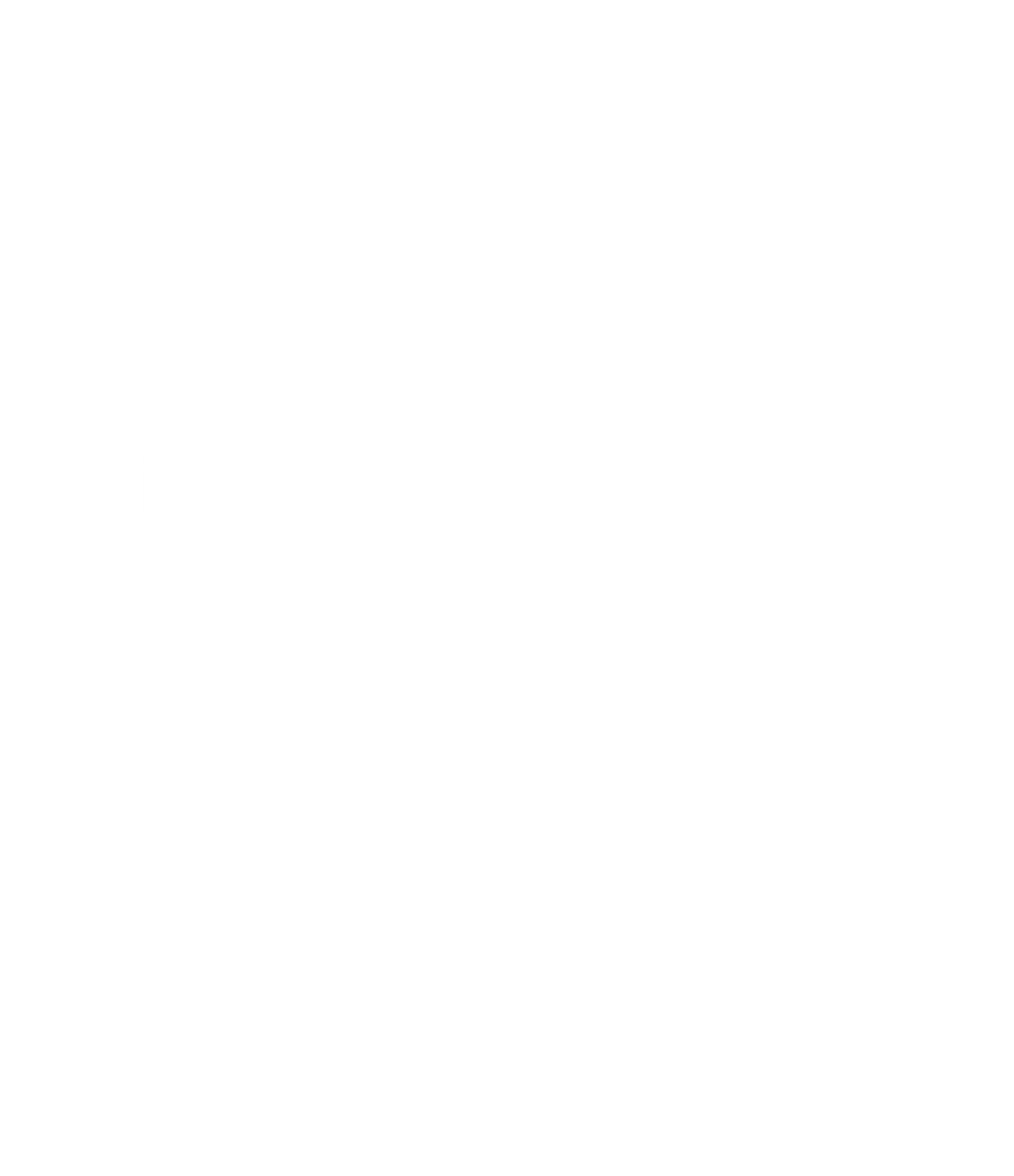 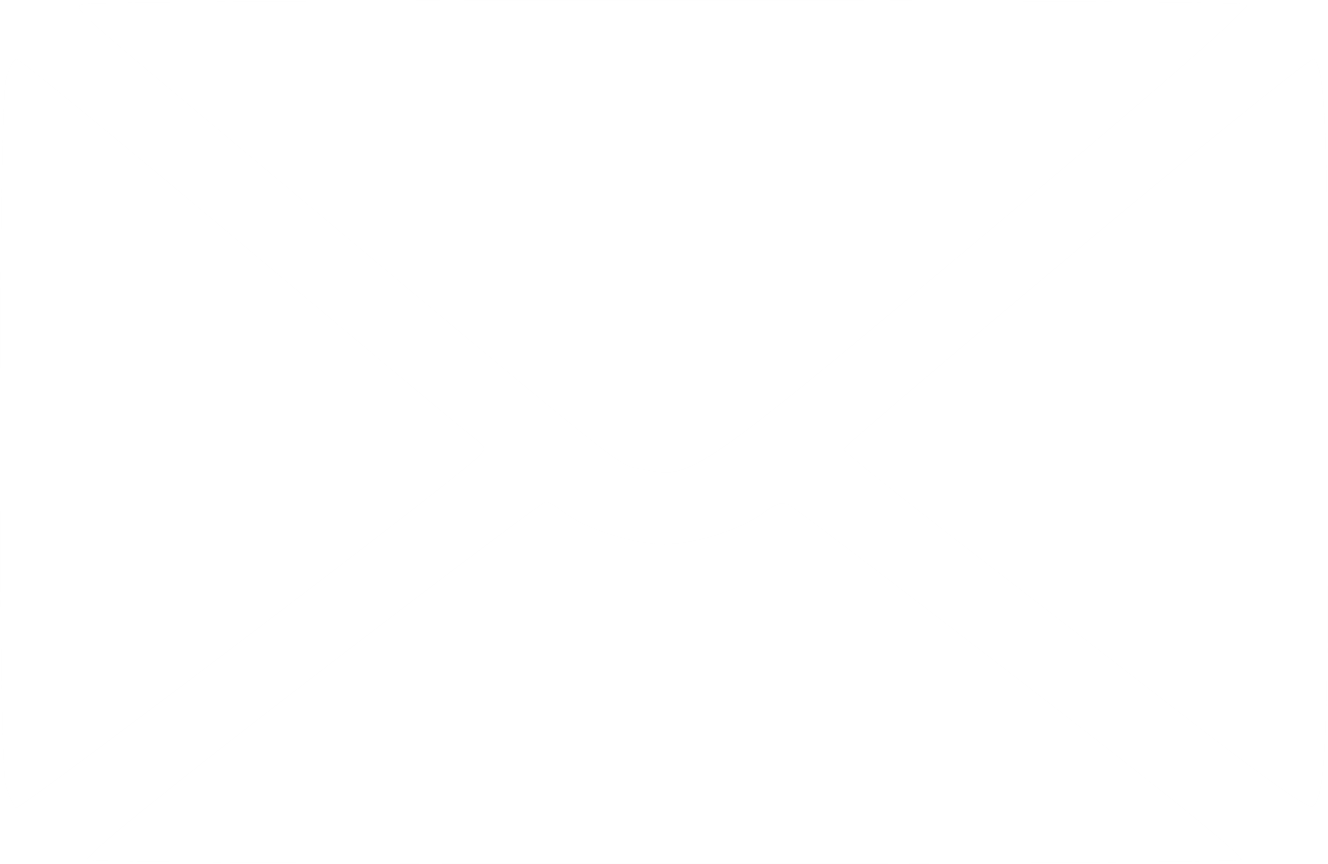 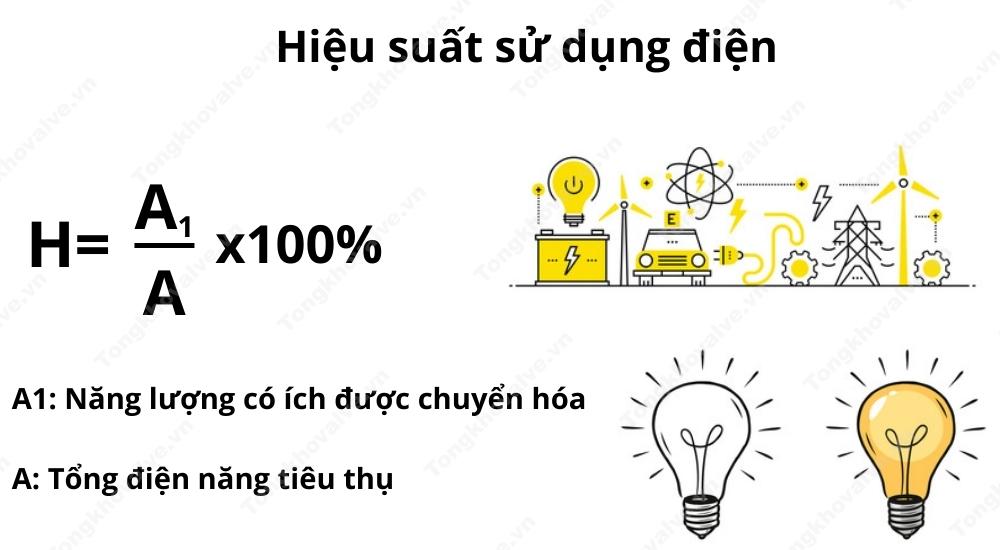 Cưỡng bức là.
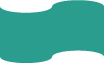 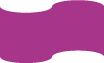 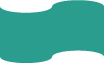 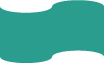 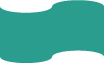 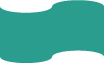 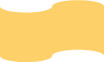 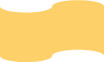 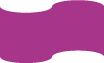 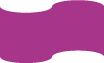 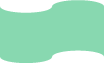 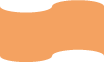 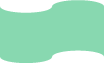 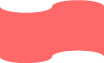 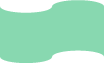 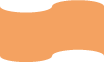 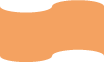 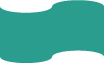 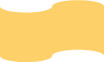 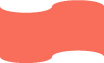 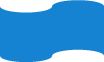 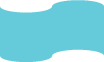 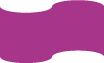 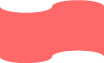 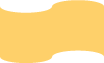 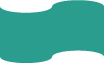 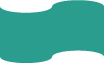 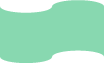 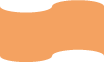 Câu số 1
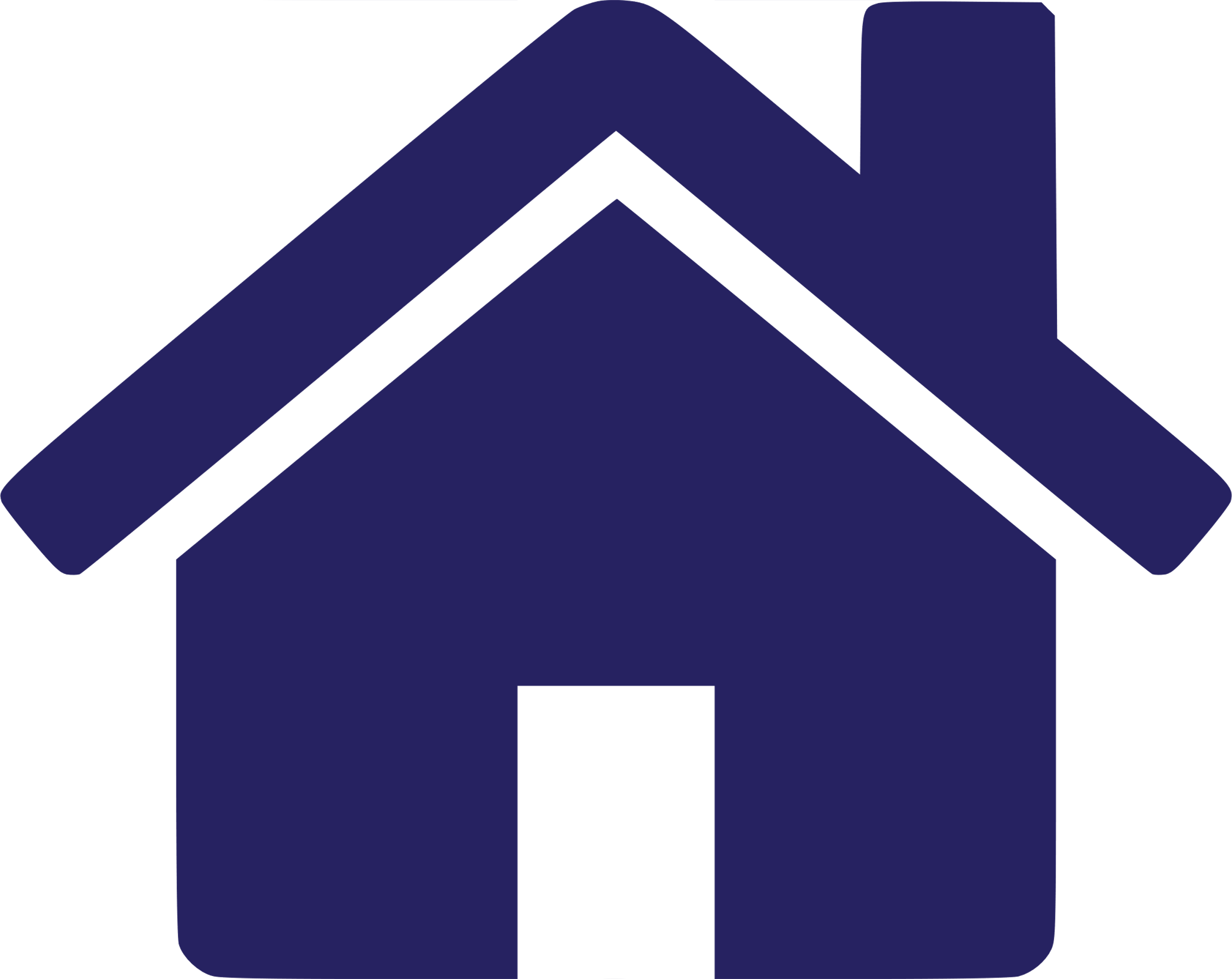 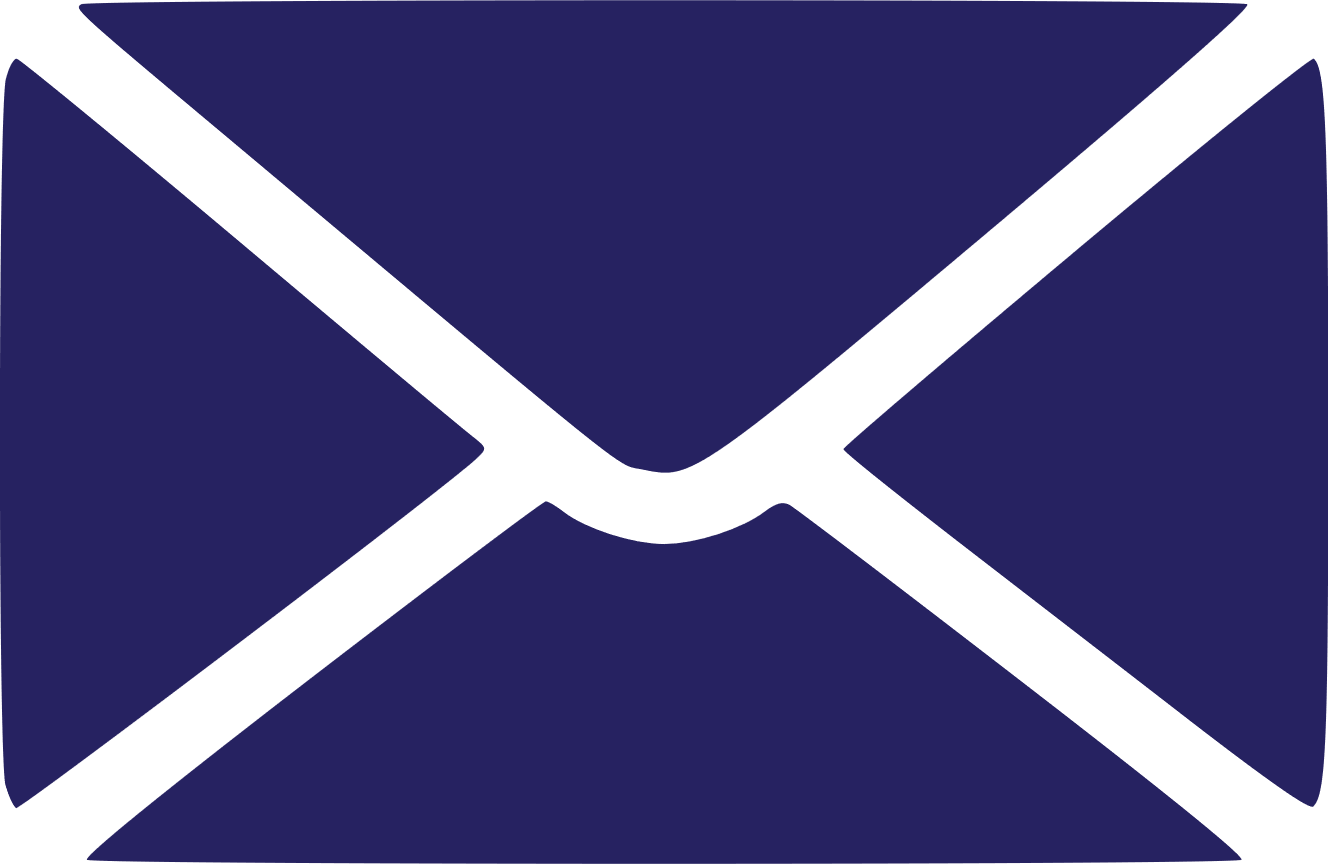 Một vật dao động tắt dần có biên độ và ___ giảm liên tục theo thời gian.
Đây là gì?
c
ơ
n
ă
n
g
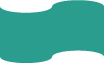 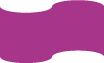 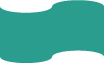 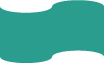 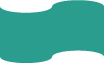 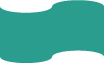 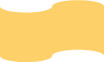 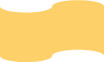 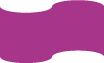 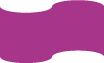 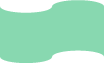 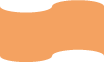 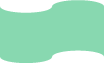 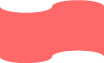 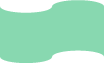 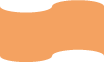 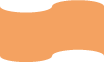 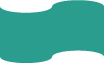 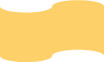 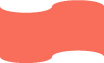 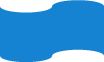 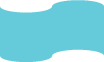 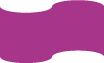 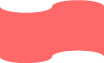 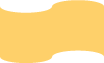 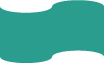 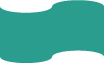 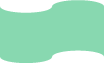 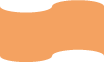 Câu số 2
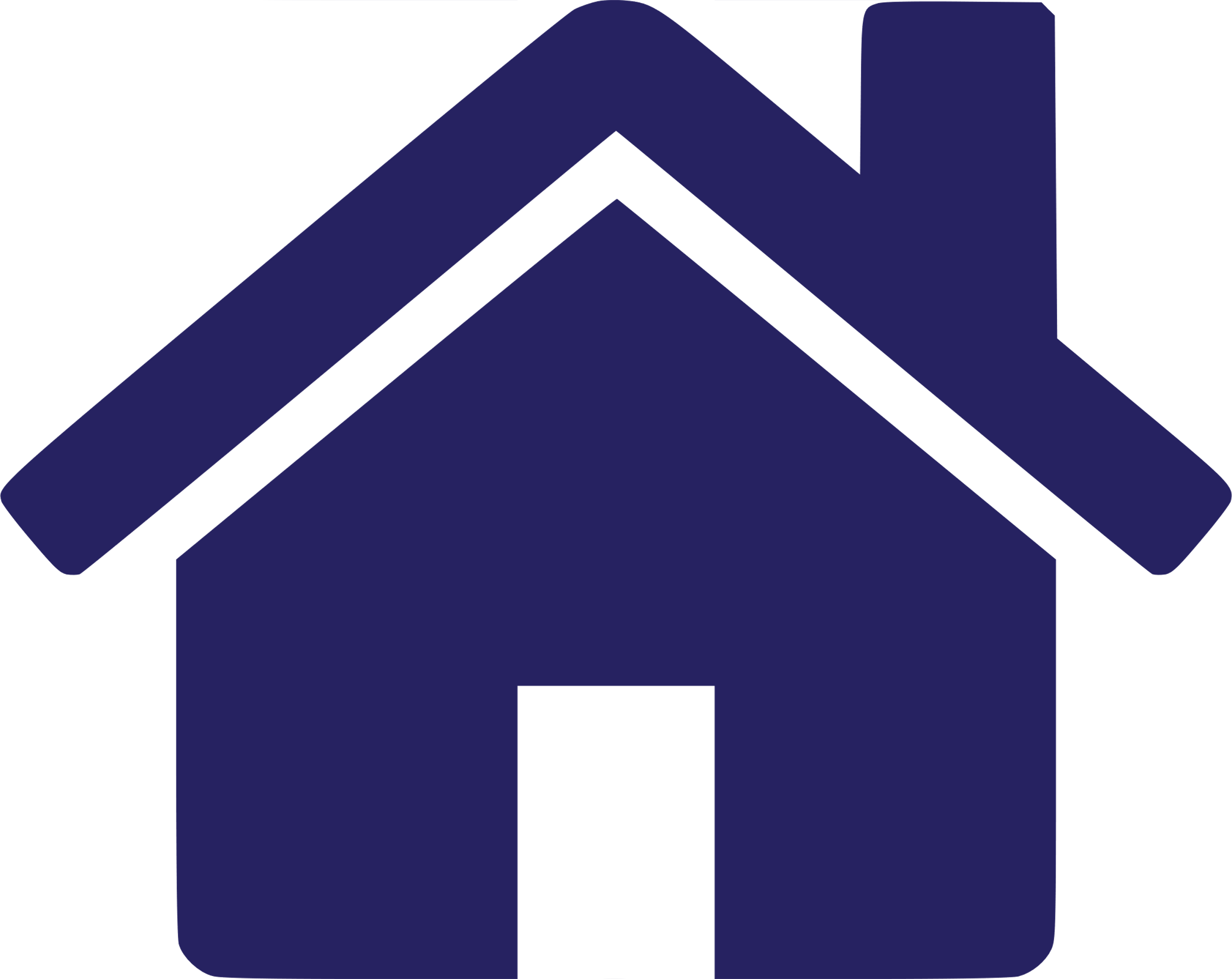 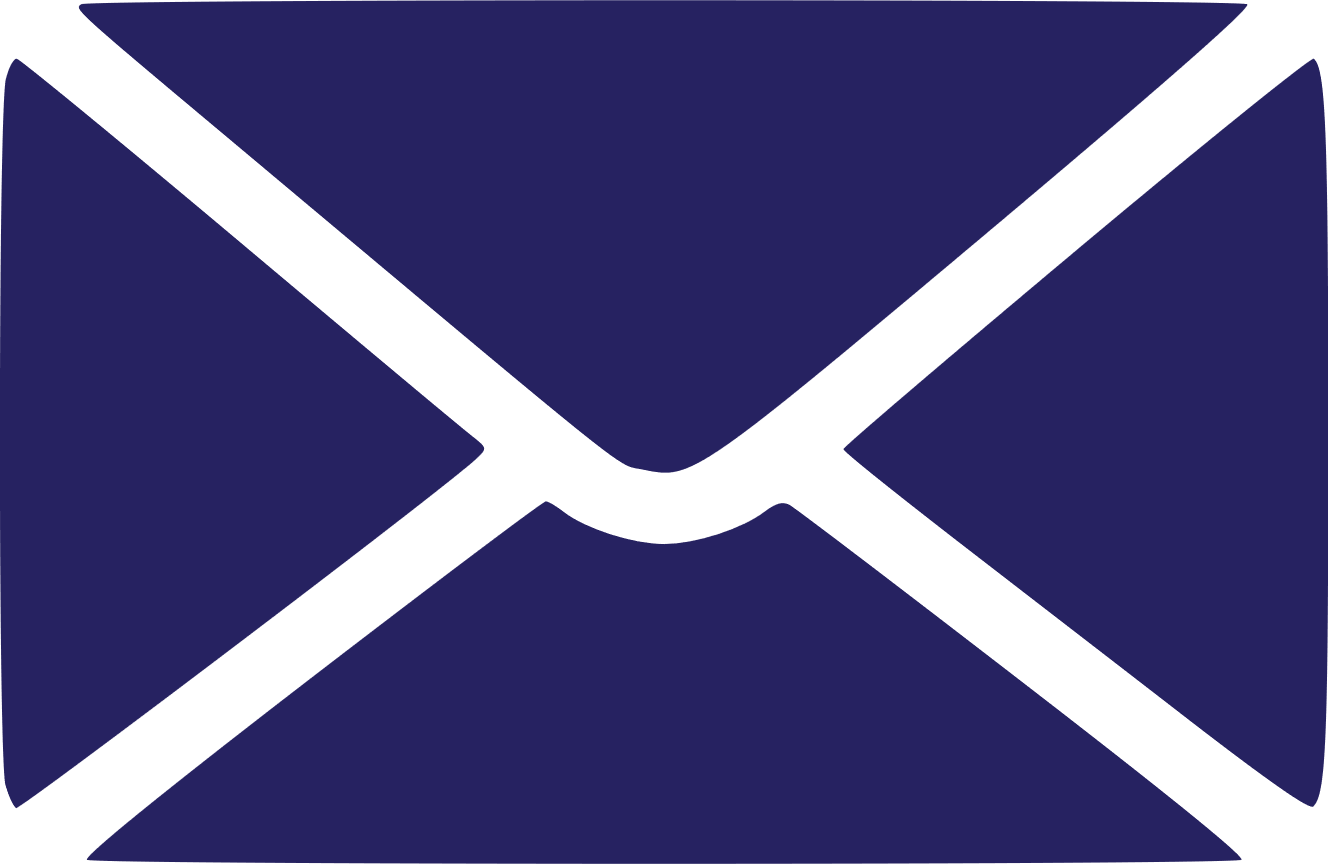 Hiện tượng biên độ dao động cưỡng bức tang đến giá trị cực đại khi tần số f của lực cưỡng bức tiến đến tần số f0 của hệ dao động gọi là hiện tượng ___.
Đây là gì?
h
ộ
ư
n
g
ở
c
n
g
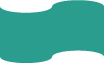 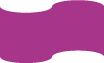 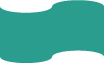 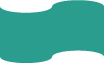 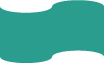 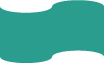 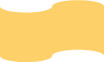 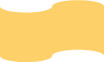 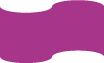 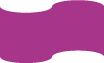 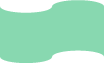 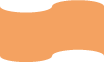 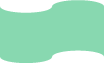 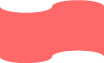 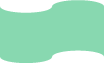 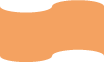 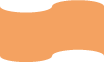 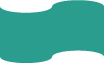 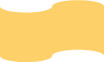 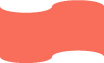 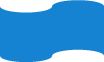 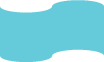 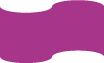 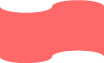 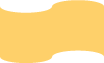 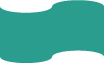 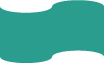 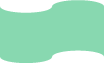 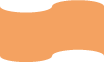 Câu số 3
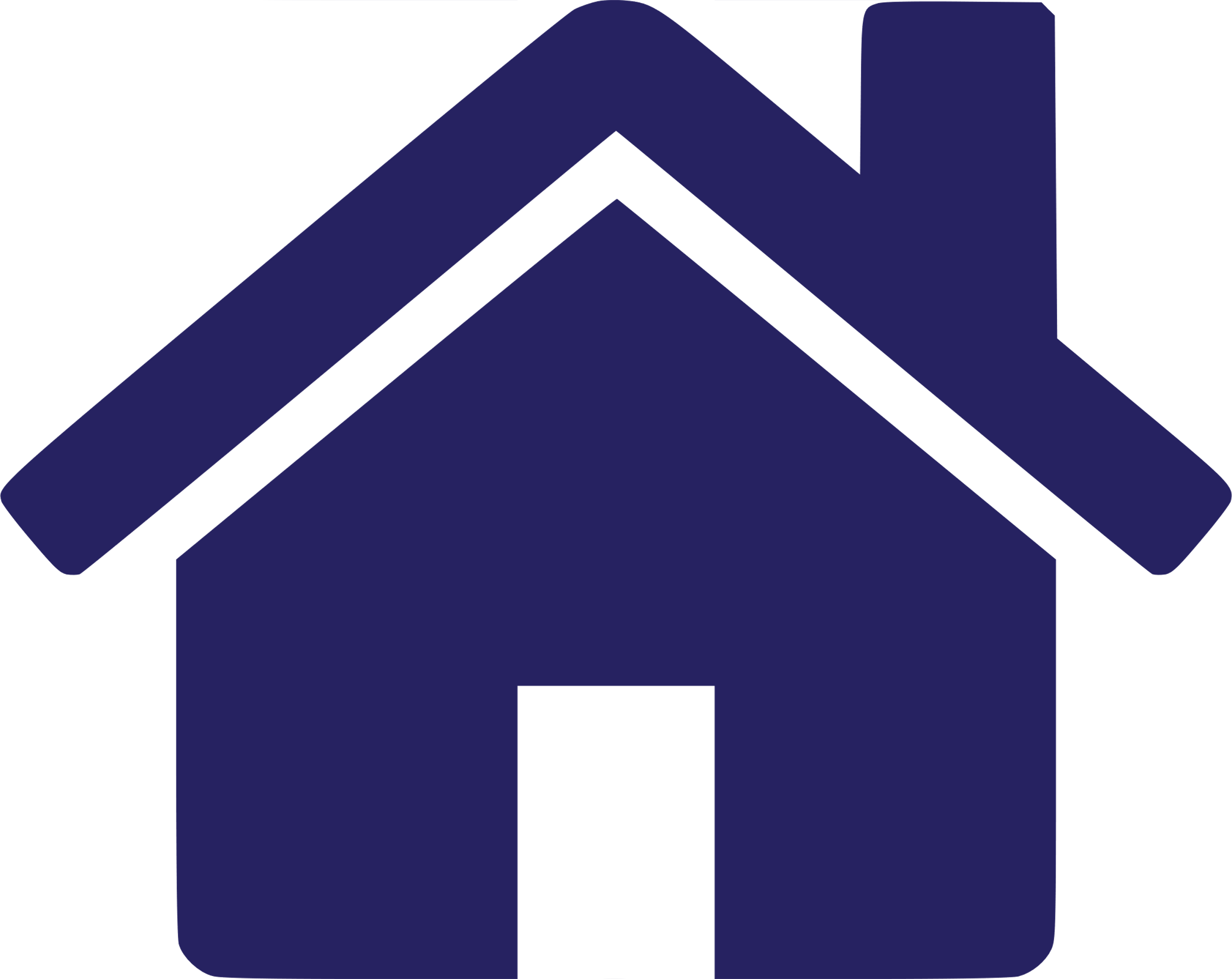 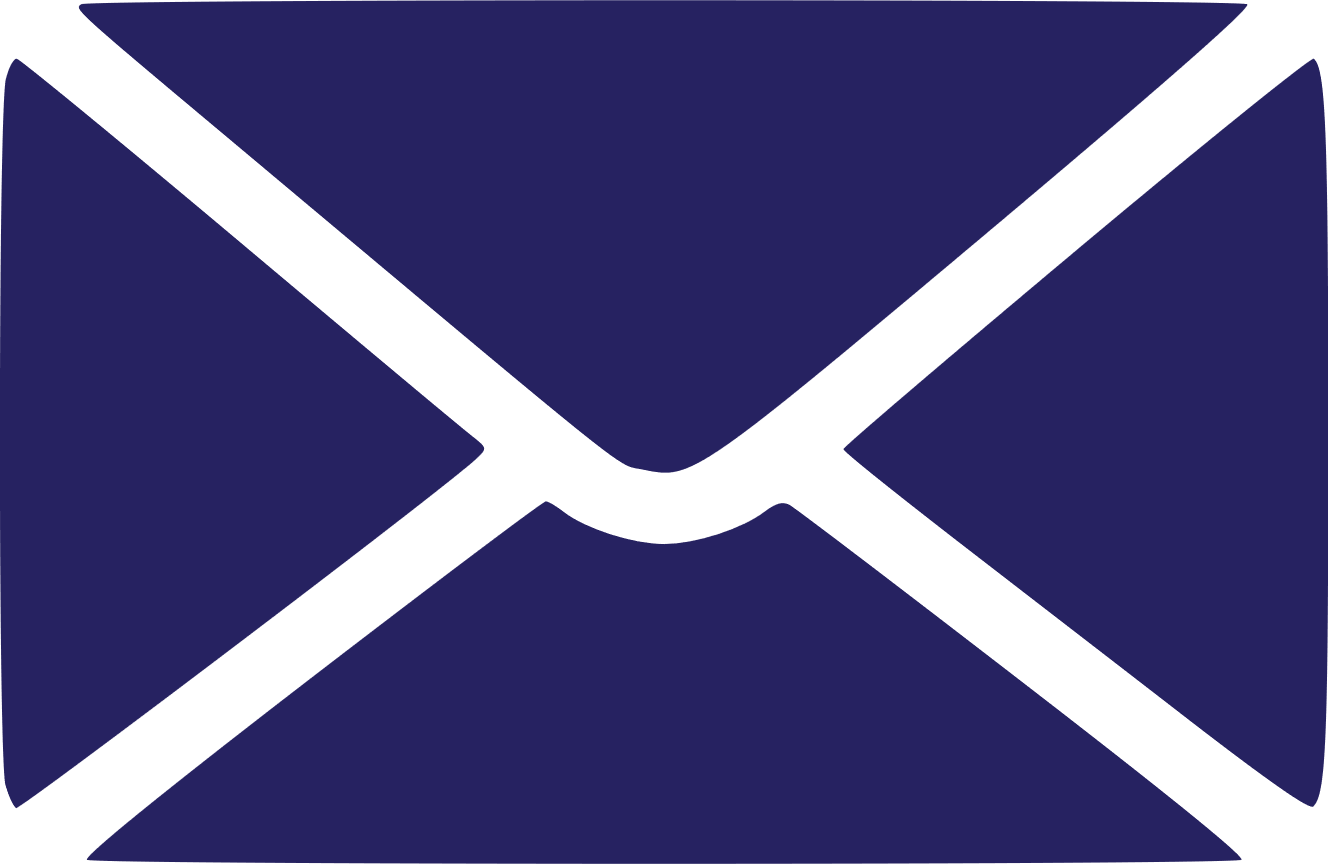 Dao động tắt dần là dao động có biên độ giảm dần theo ___.
Đây là gì?
t
h
g
ờ
i
n
i
a
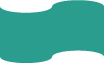 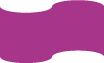 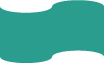 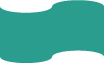 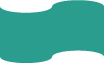 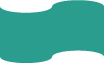 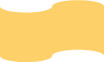 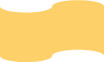 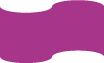 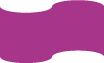 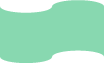 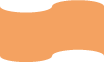 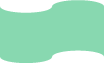 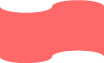 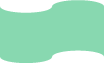 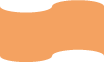 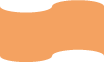 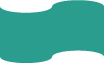 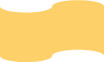 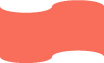 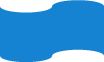 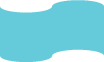 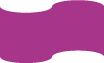 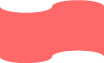 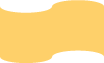 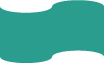 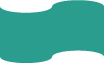 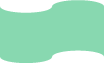 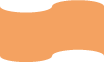 Câu số 4
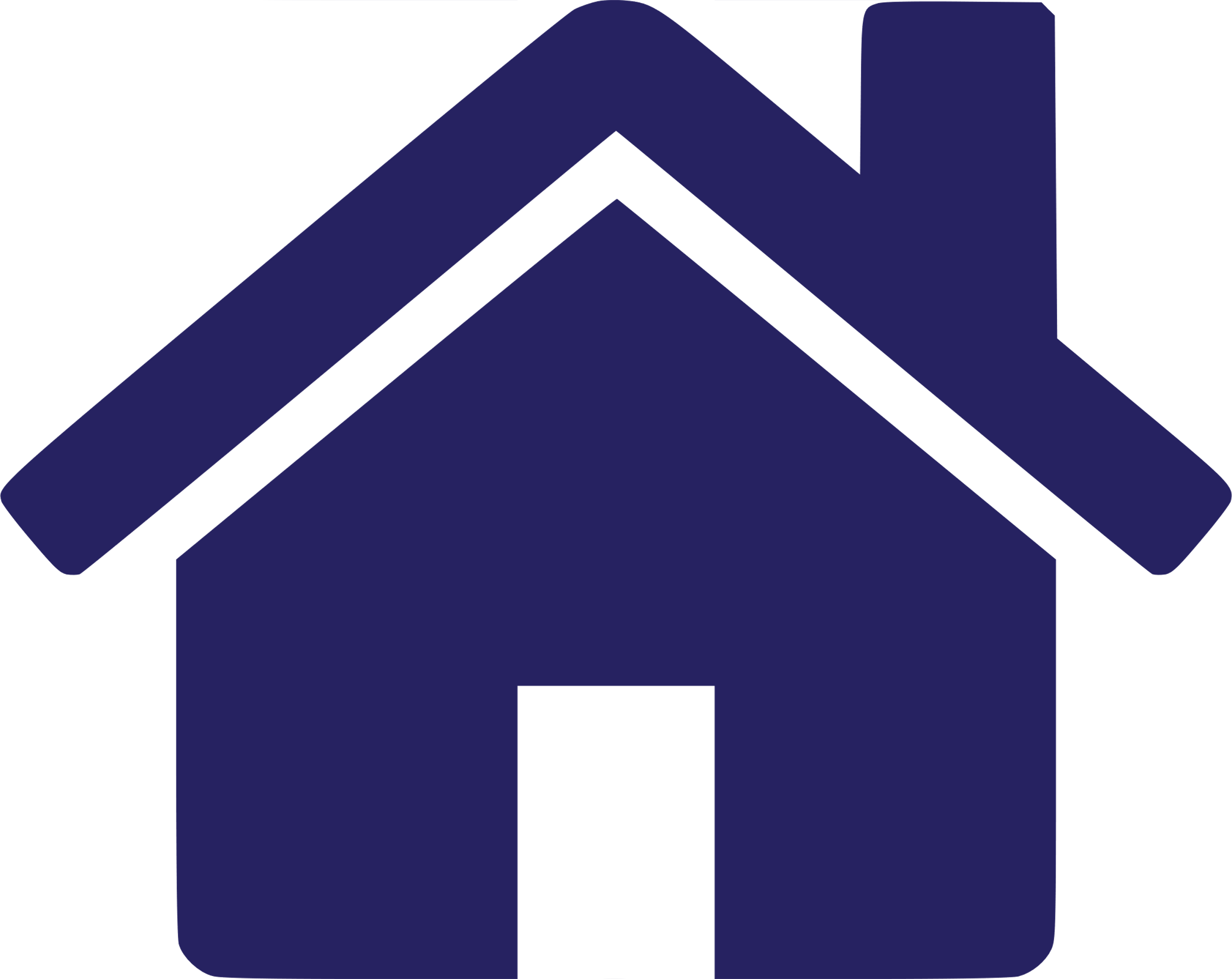 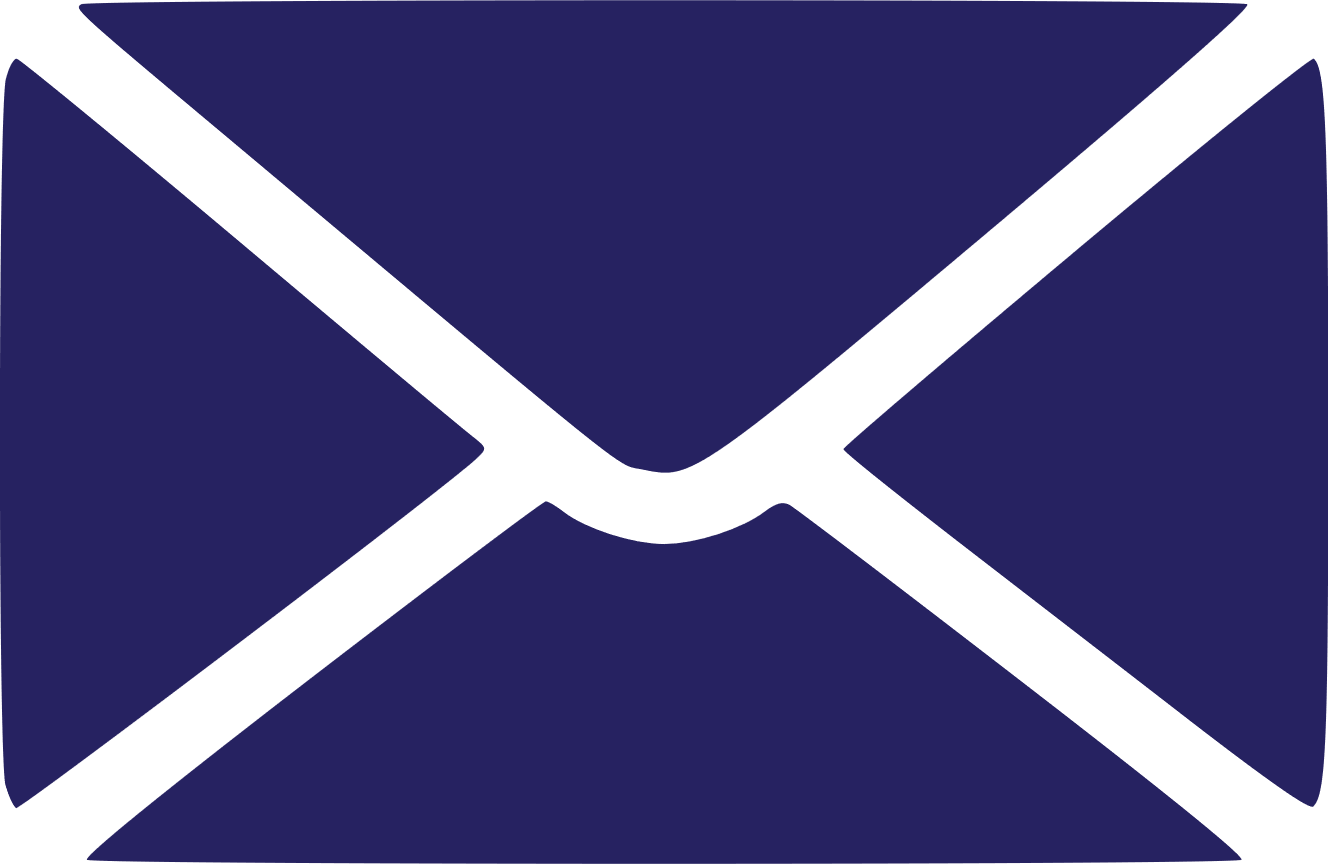 Nguyên nhân làm dao động của vật tắt dần là do lực ma sát và ___ của môi trường.
Đây là gì?
n
l
ự
c
c
ả
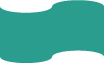 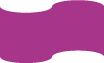 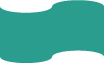 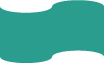 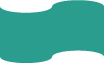 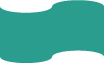 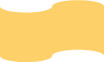 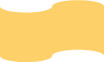 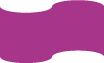 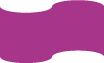 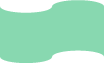 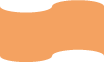 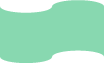 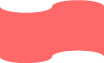 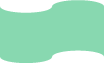 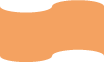 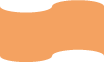 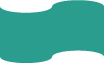 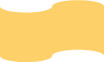 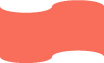 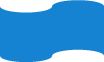 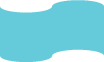 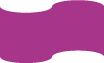 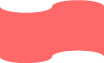 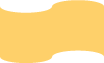 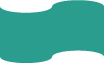 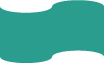 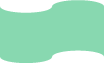 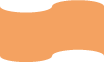 Câu số 5
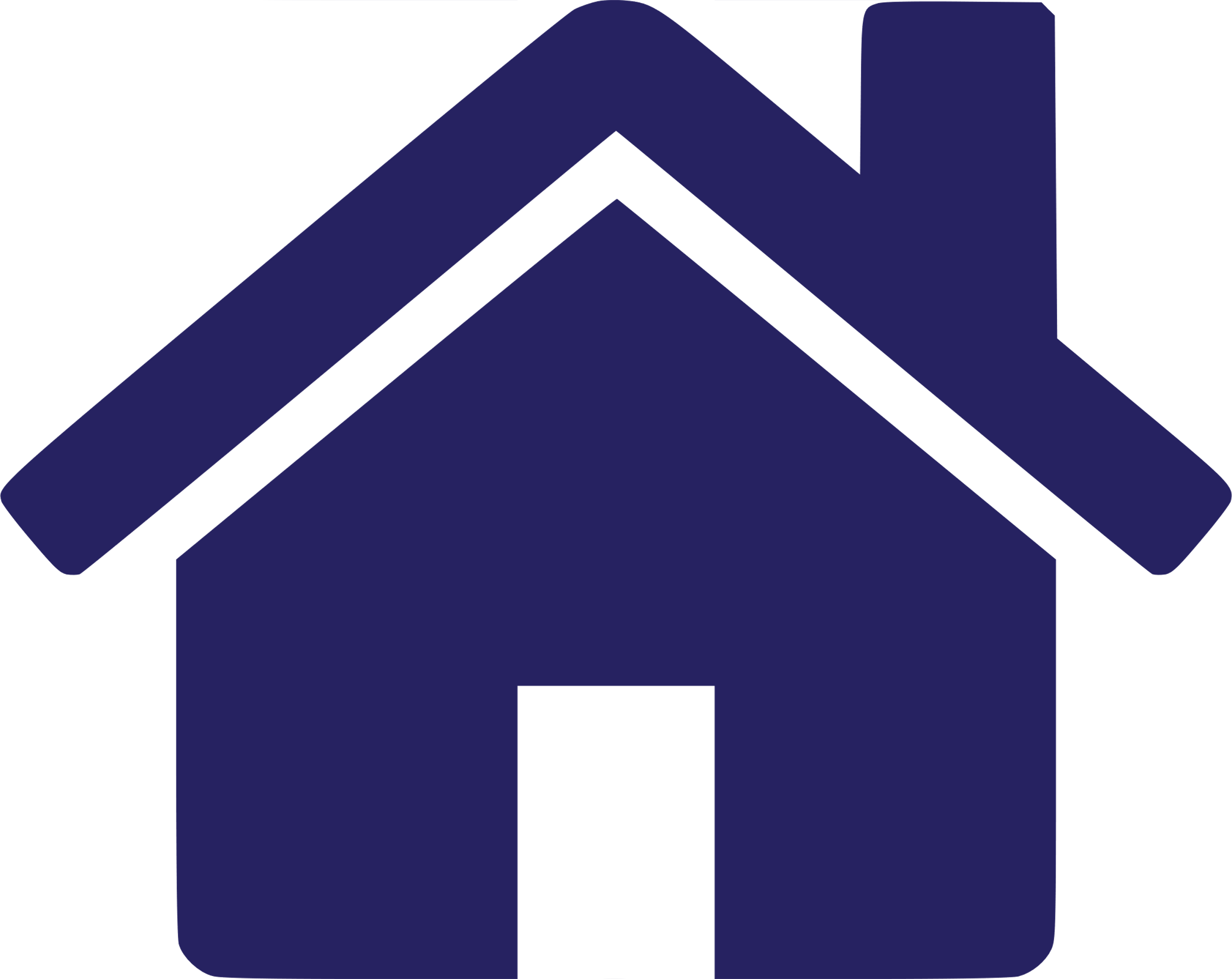 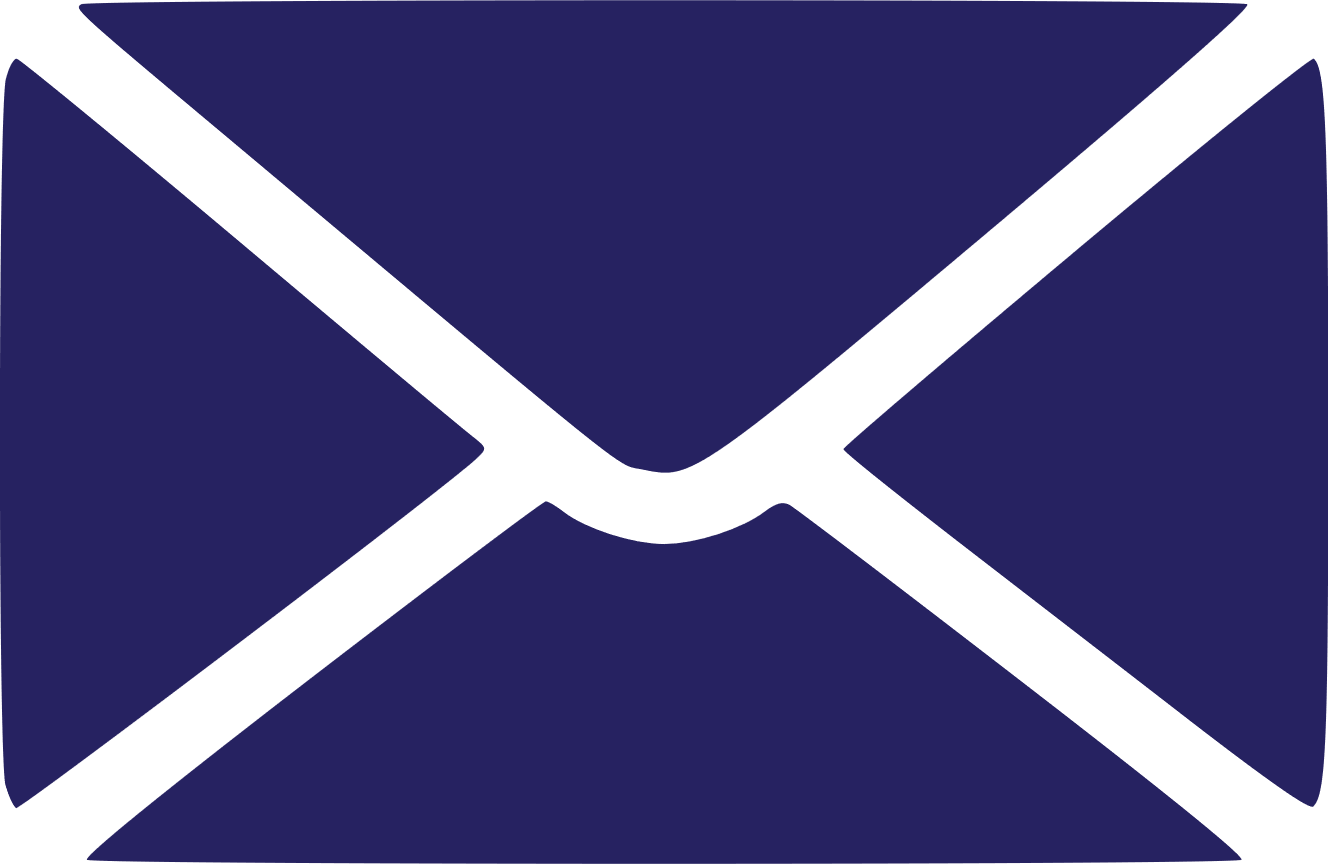 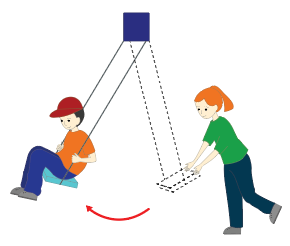 Trong giao động tắt dần, cơ năng ____ theo thời gian.
Đây là gì?
g
i
ả
m
d
ầ
n
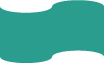 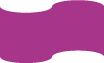 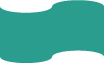 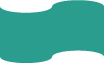 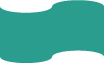 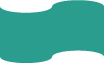 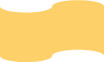 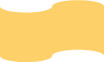 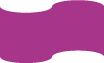 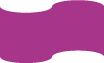 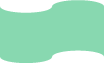 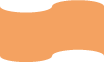 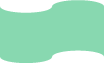 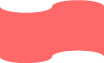 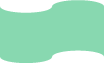 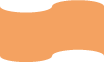 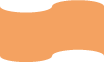 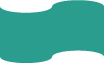 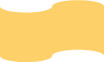 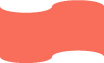 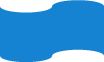 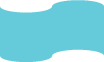 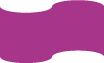 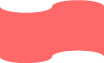 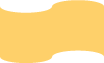 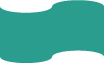 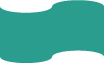 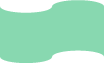 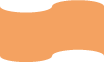 Câu số 6
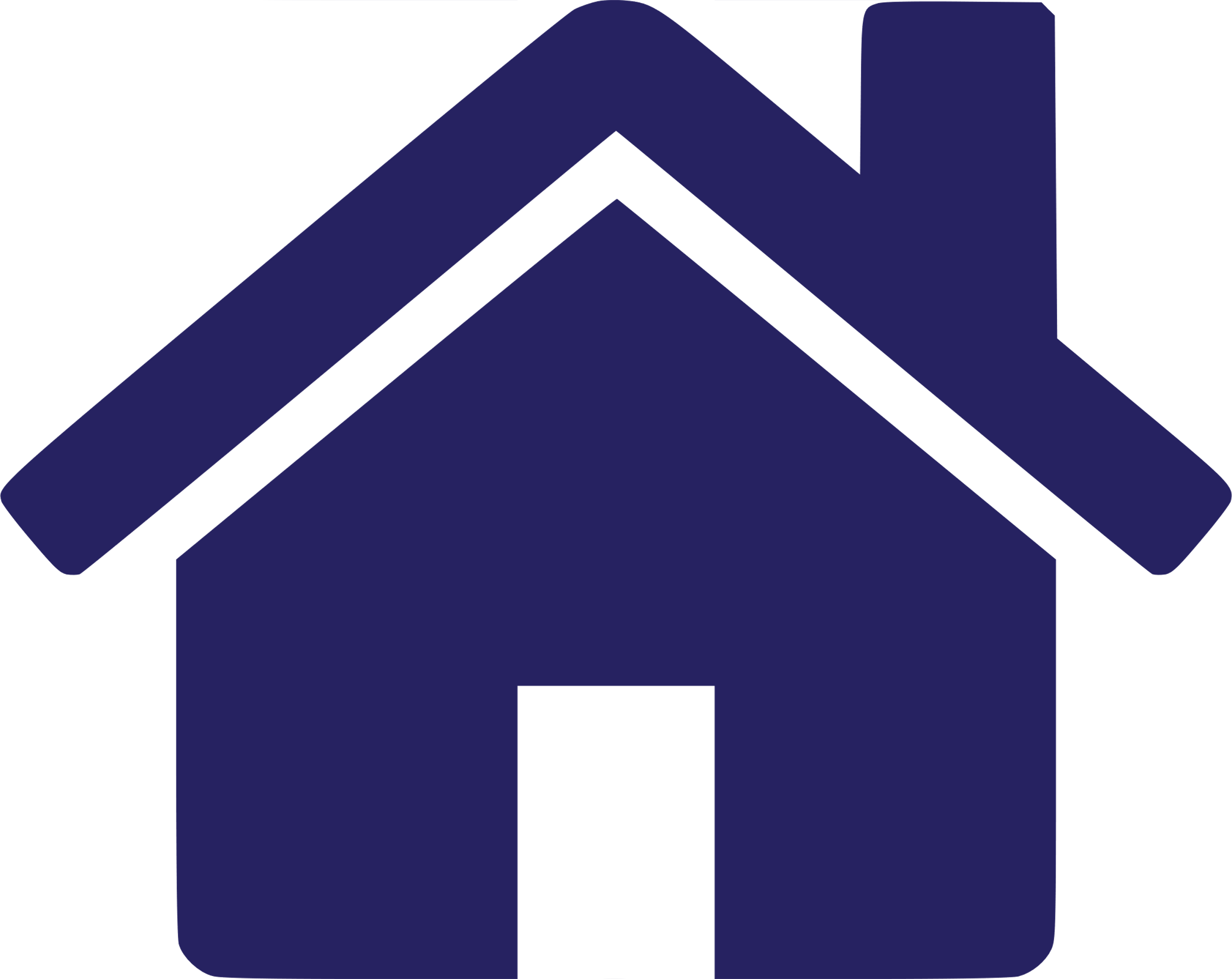 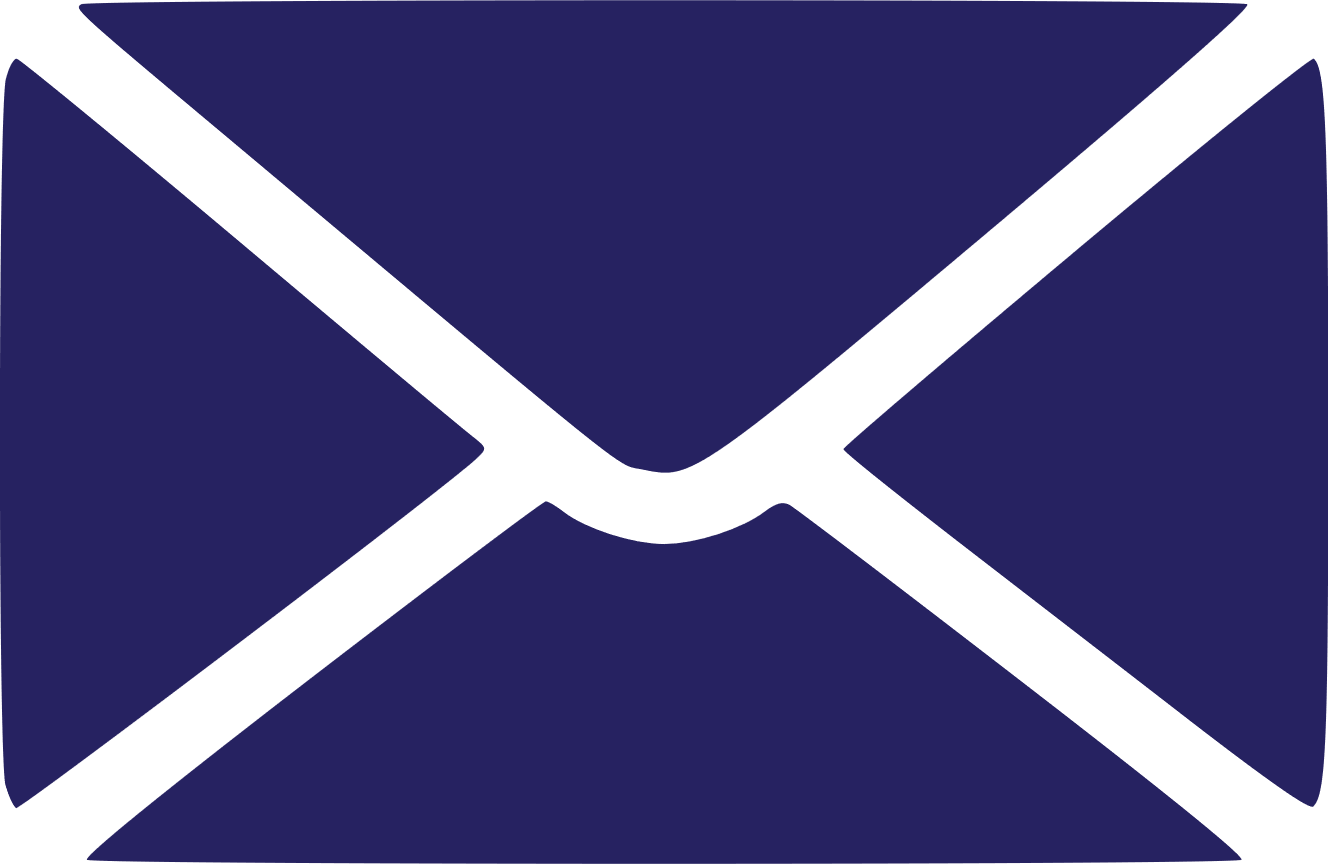 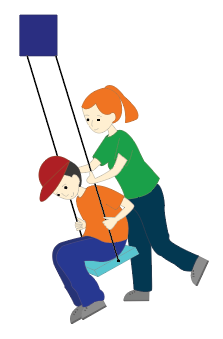 Dao động có ___ giảm dần theo thời gian gọi là dao động tắt dần.
Đây là gì?
ê
đ
ộ
b
i
n
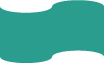 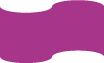 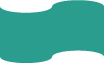 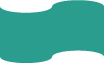 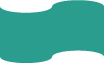 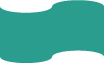 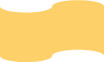 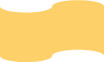 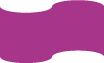 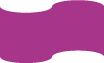 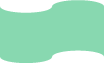 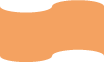 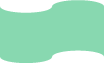 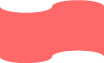 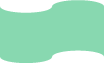 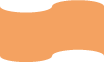 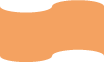 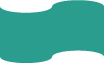 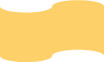 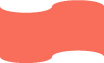 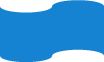 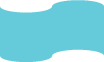 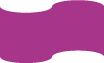 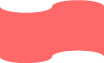 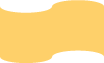 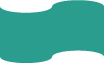 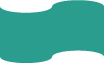 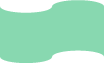 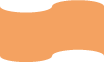 Câu số 7
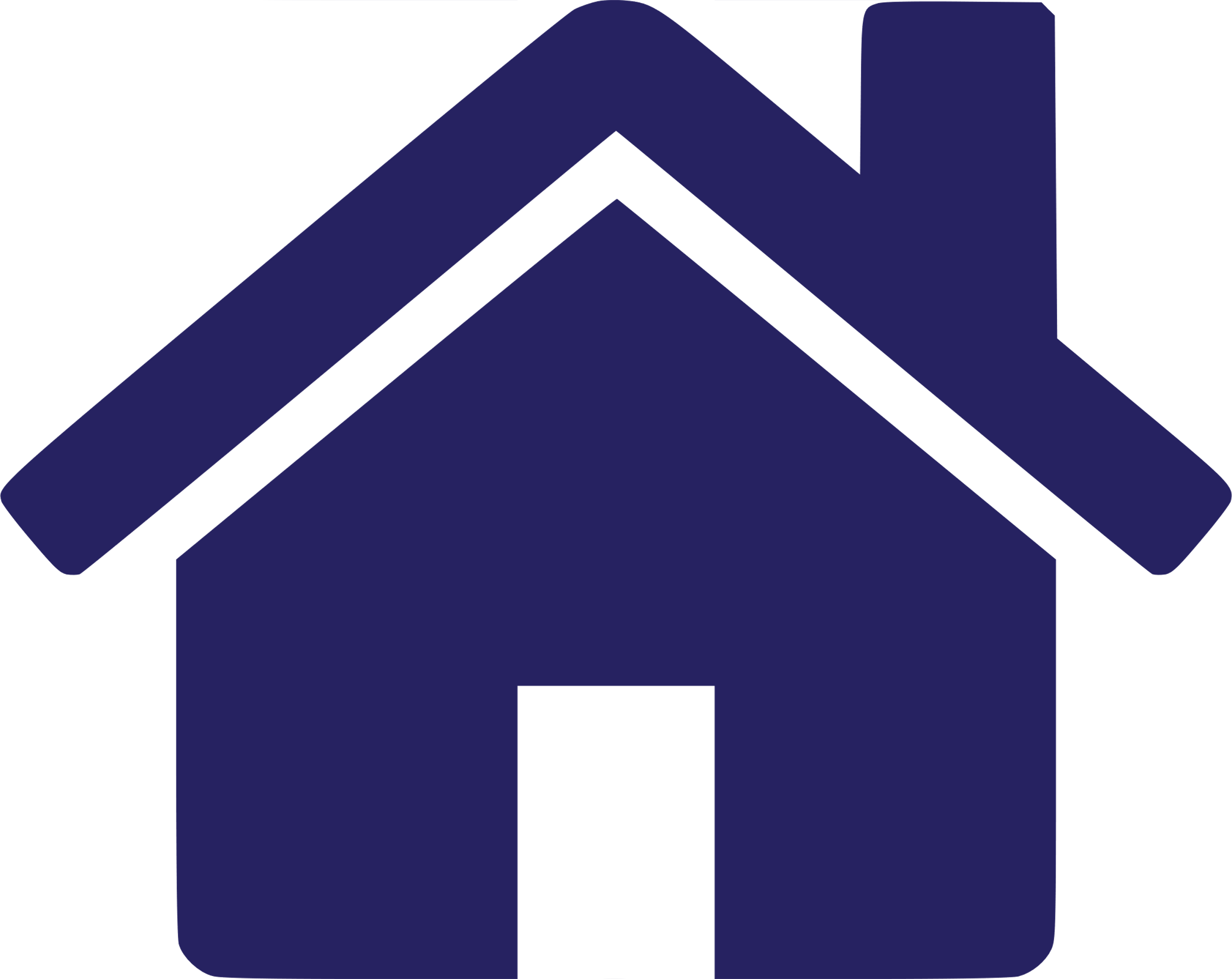 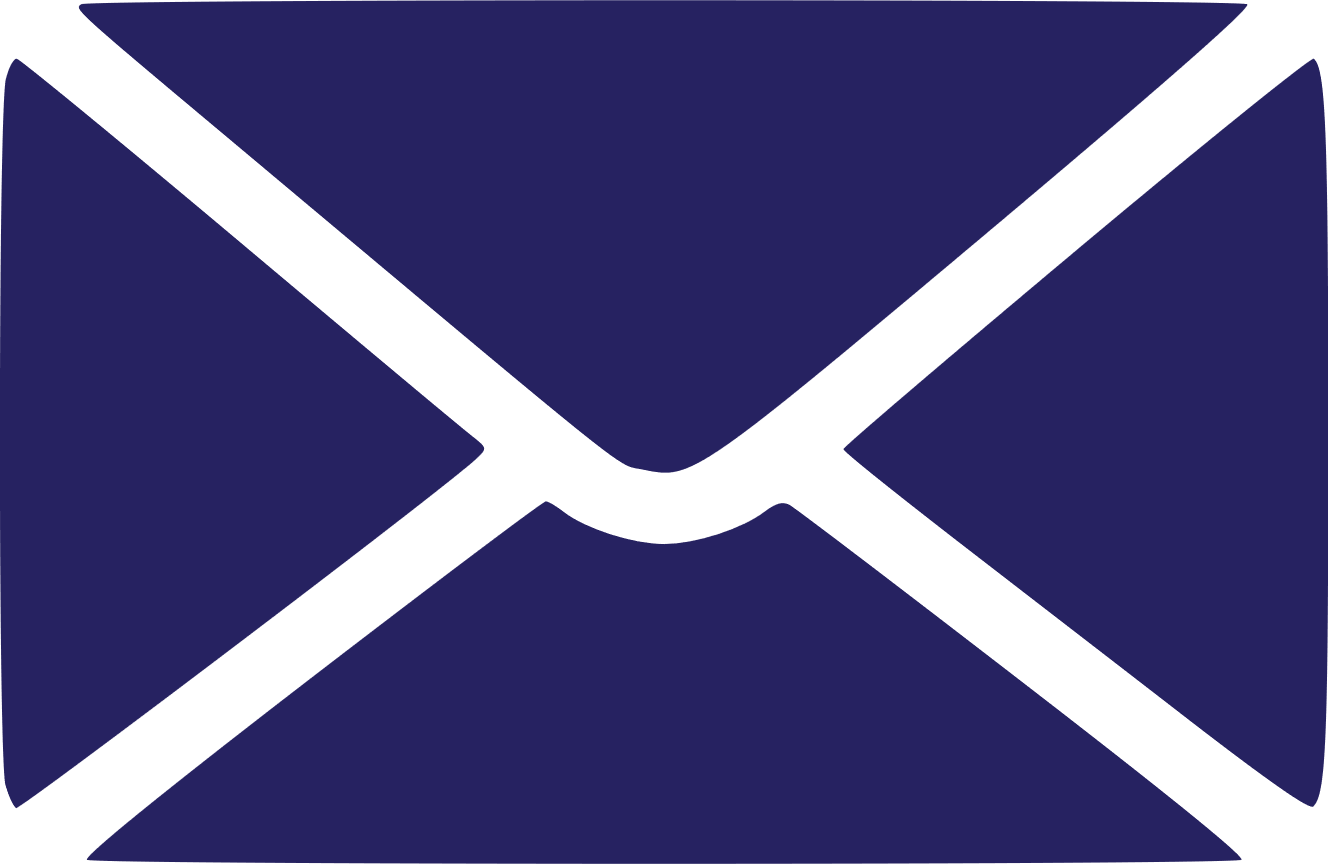 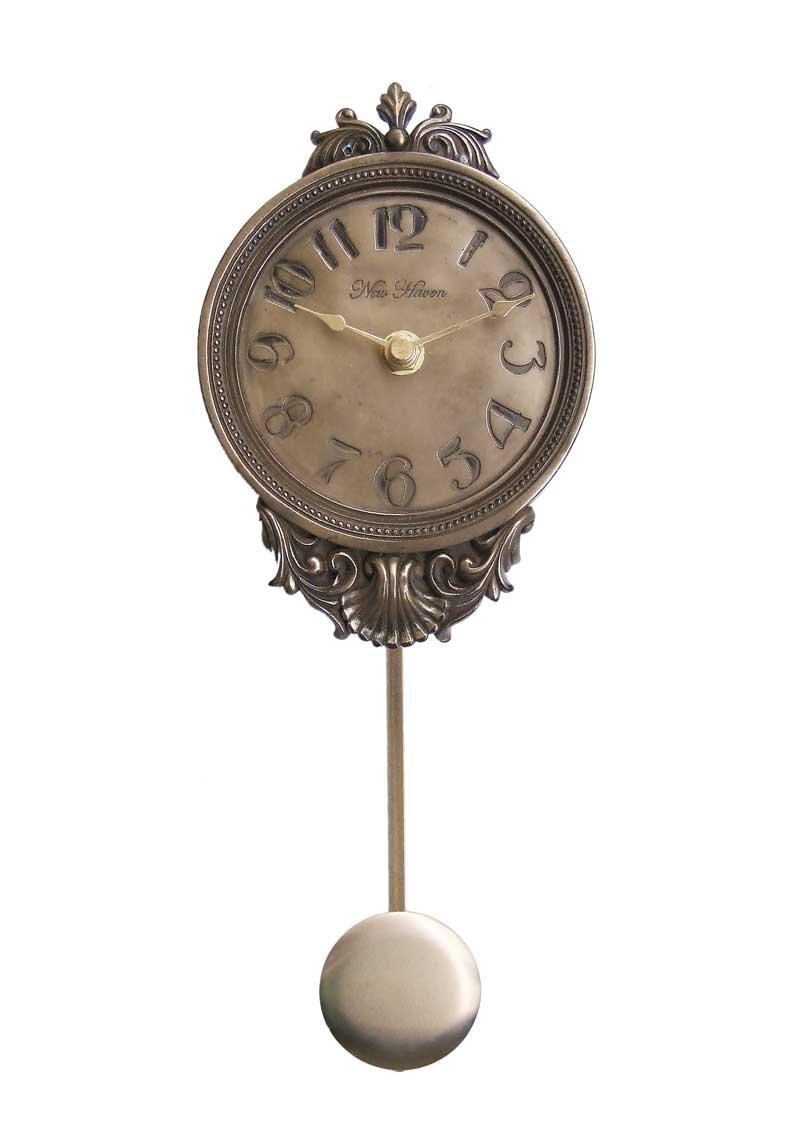 Dạo động chịu tác dụng của một ___ cưỡng bức tuần hoàn được gọi là dao động cưỡng bức.
Đây là gì?
n
o
ự
c
g
i
ạ
l
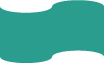 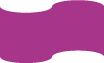 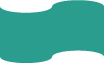 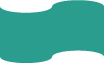 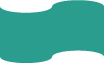 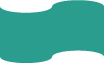 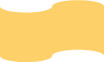 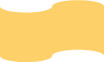 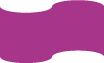 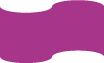 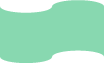 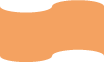 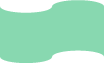 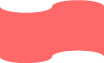 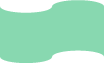 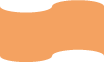 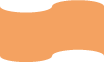 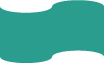 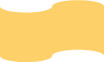 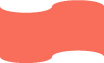 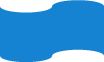 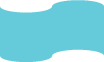 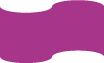 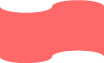 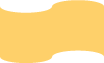 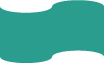 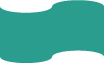 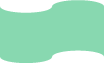 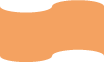 Câu số 8
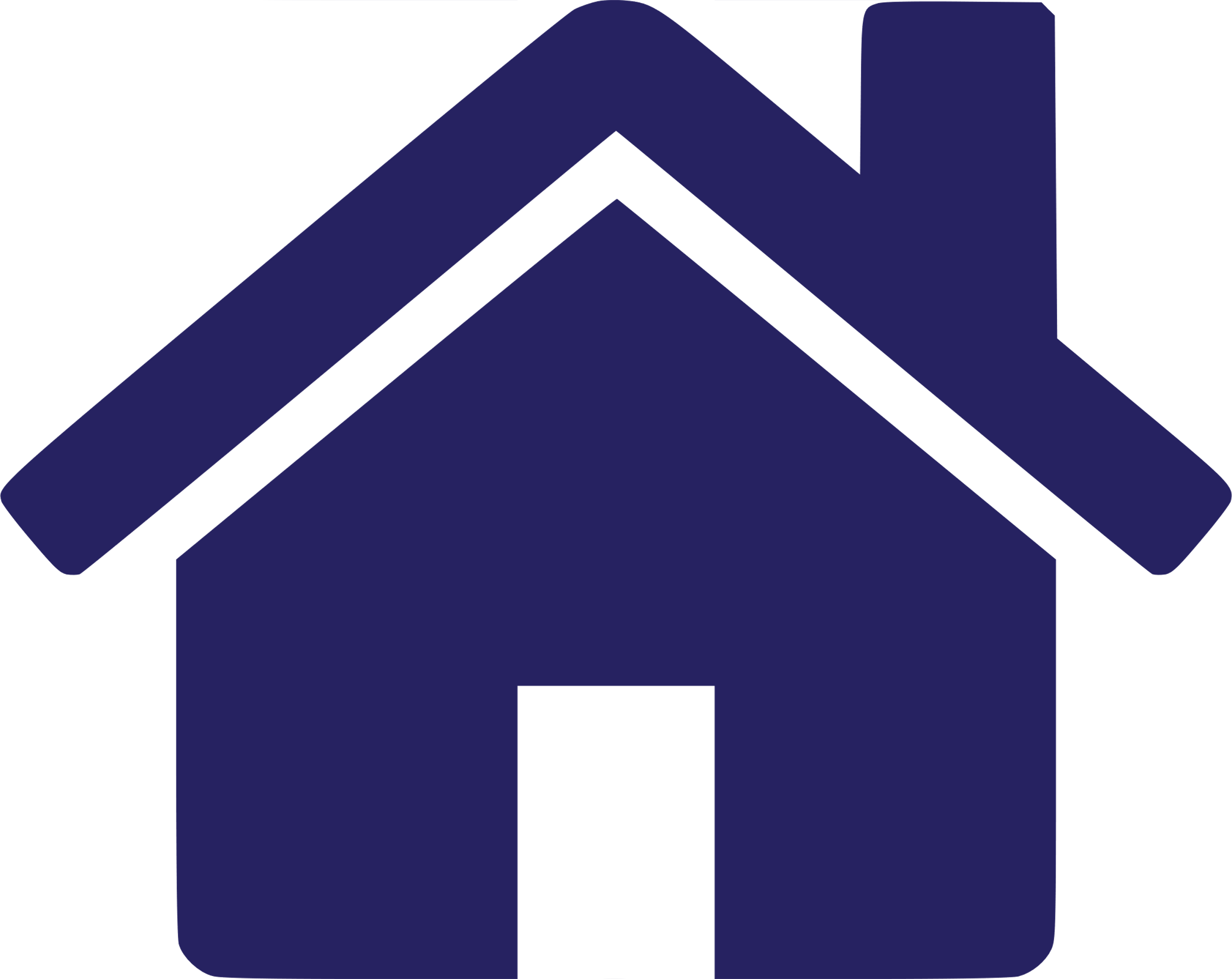 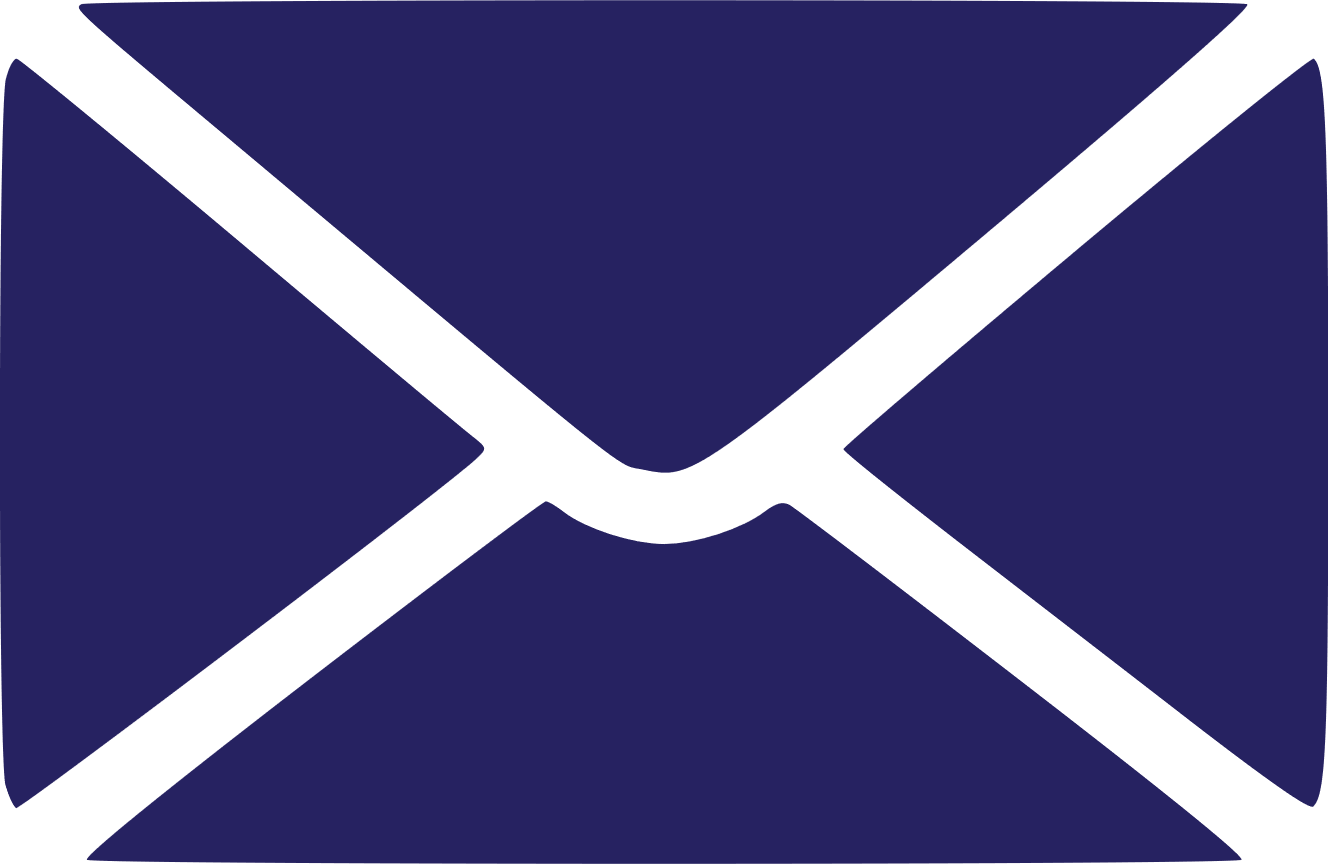 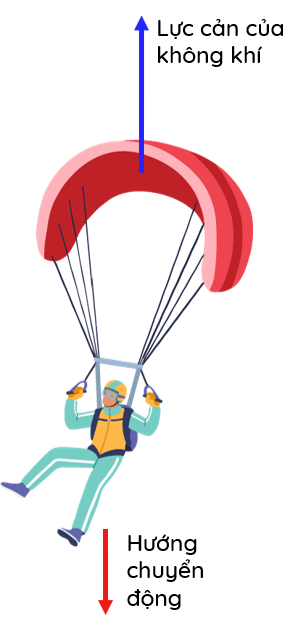 Lực cản càng nhỏ thì dao động tắt dần càng ___.
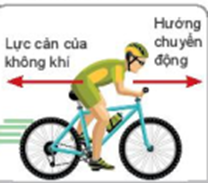 Đây là gì?
ậ
m
h
c
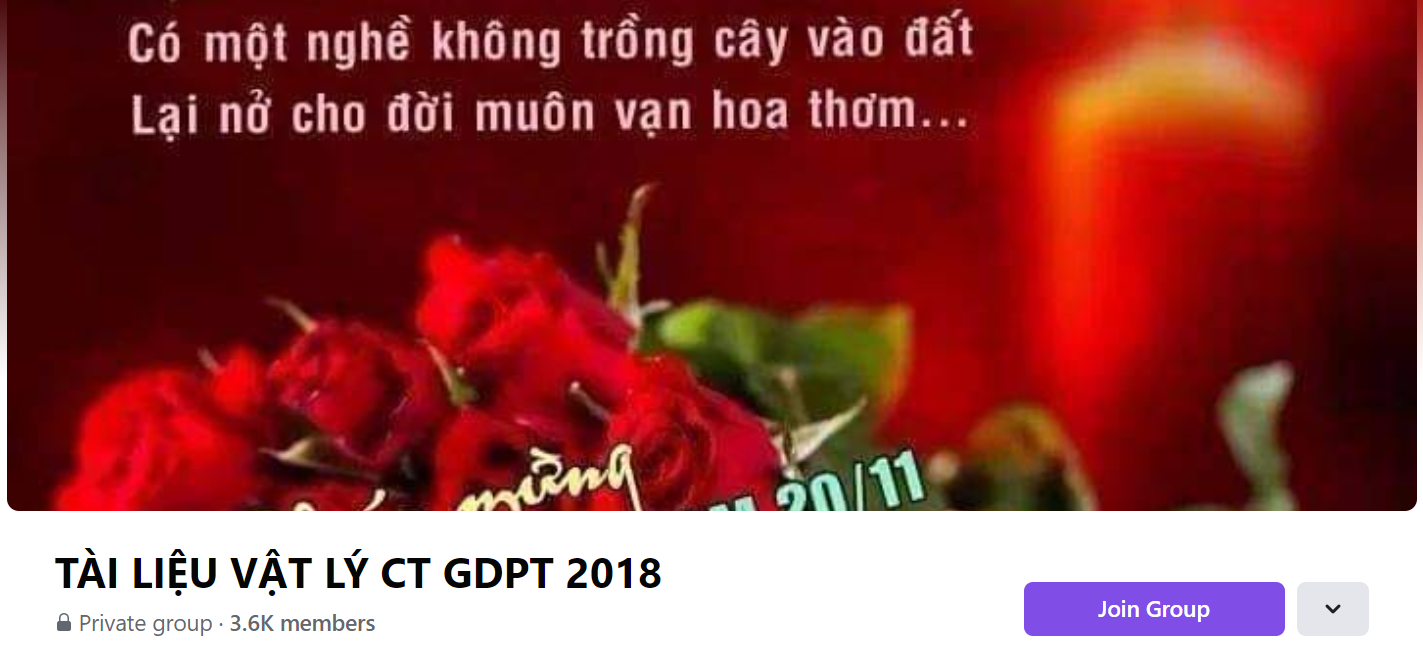 SƯU TẦM: ĐOÀN VĂN DOANH, NAM TRỰC, NAM ĐỊNH
LINK NHÓM DÀNH CHO GV BỘ MÔN VẬT LÝ TRAO ĐỔI TÀI LIỆU VÀ CHUYÊN MÔN CT 2018
https://www.facebook.com/groups/299257004355186